Welcome to our English class
Unit 13Appearance
Lesson 2 (4,5,6)
Teacher: Le Thi Quynh
Table of contents
Warm-up and review
01
04
Let's play.
02
Listen and number.
05
Fun corner and wrap-up
03
Look, read and complete.
01
Warm-up
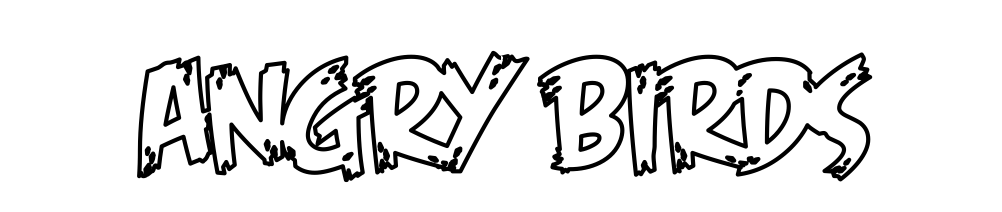 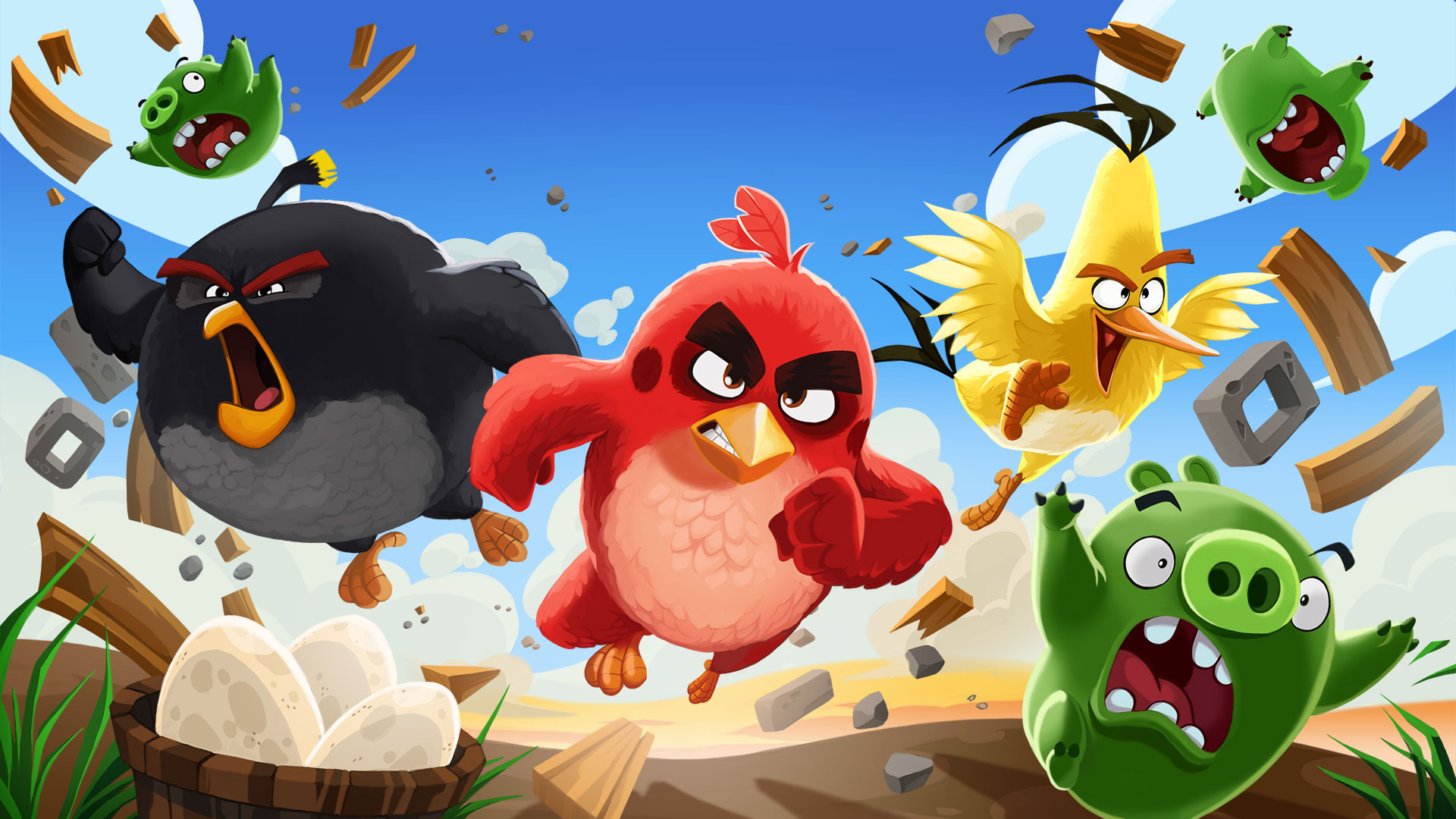 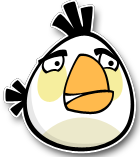 1
2
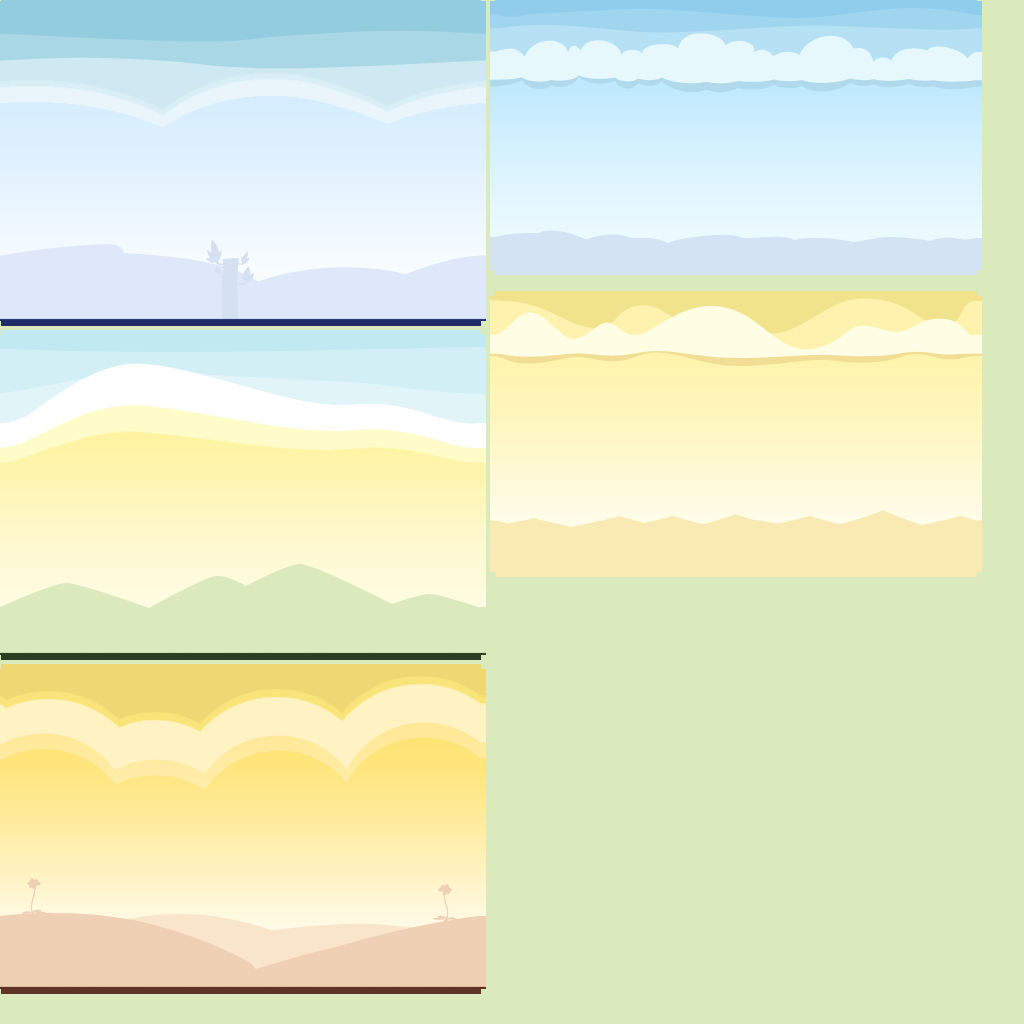 3
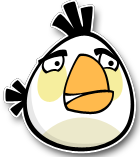 4
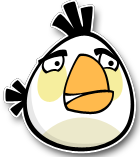 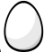 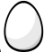 5
6
7
8
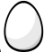 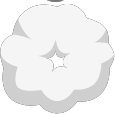 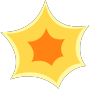 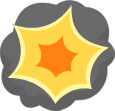 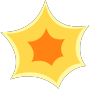 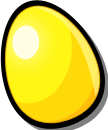 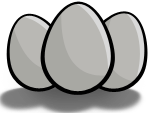 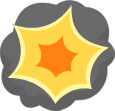 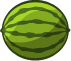 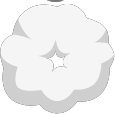 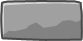 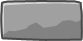 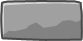 1
2
3
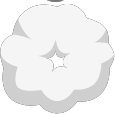 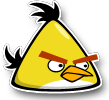 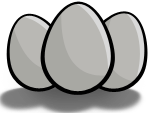 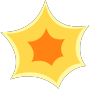 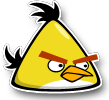 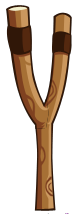 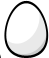 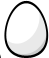 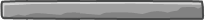 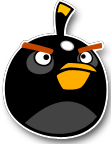 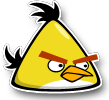 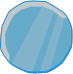 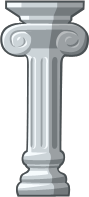 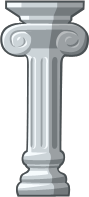 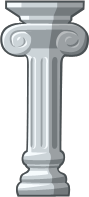 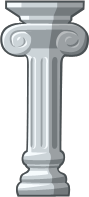 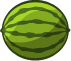 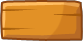 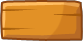 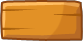 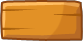 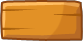 4
5
6
7
8
1 point
3 points
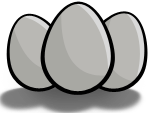 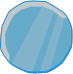 Take 5 points
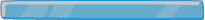 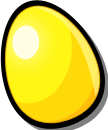 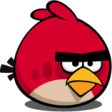 2 points
4 points
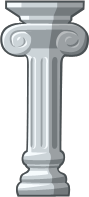 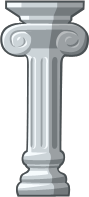 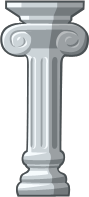 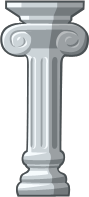 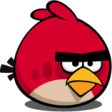 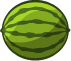 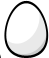 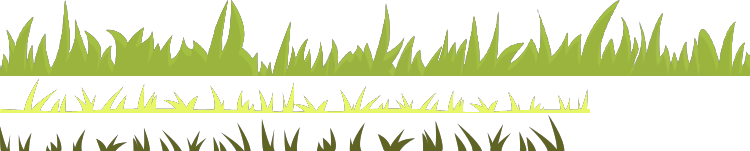 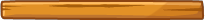 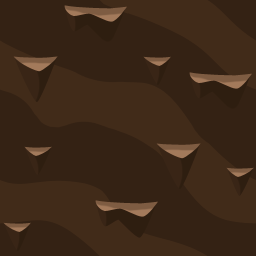 [Speaker Notes: Click to numbers at the top to answer the questions
Click to numbers in the bricks to review points]
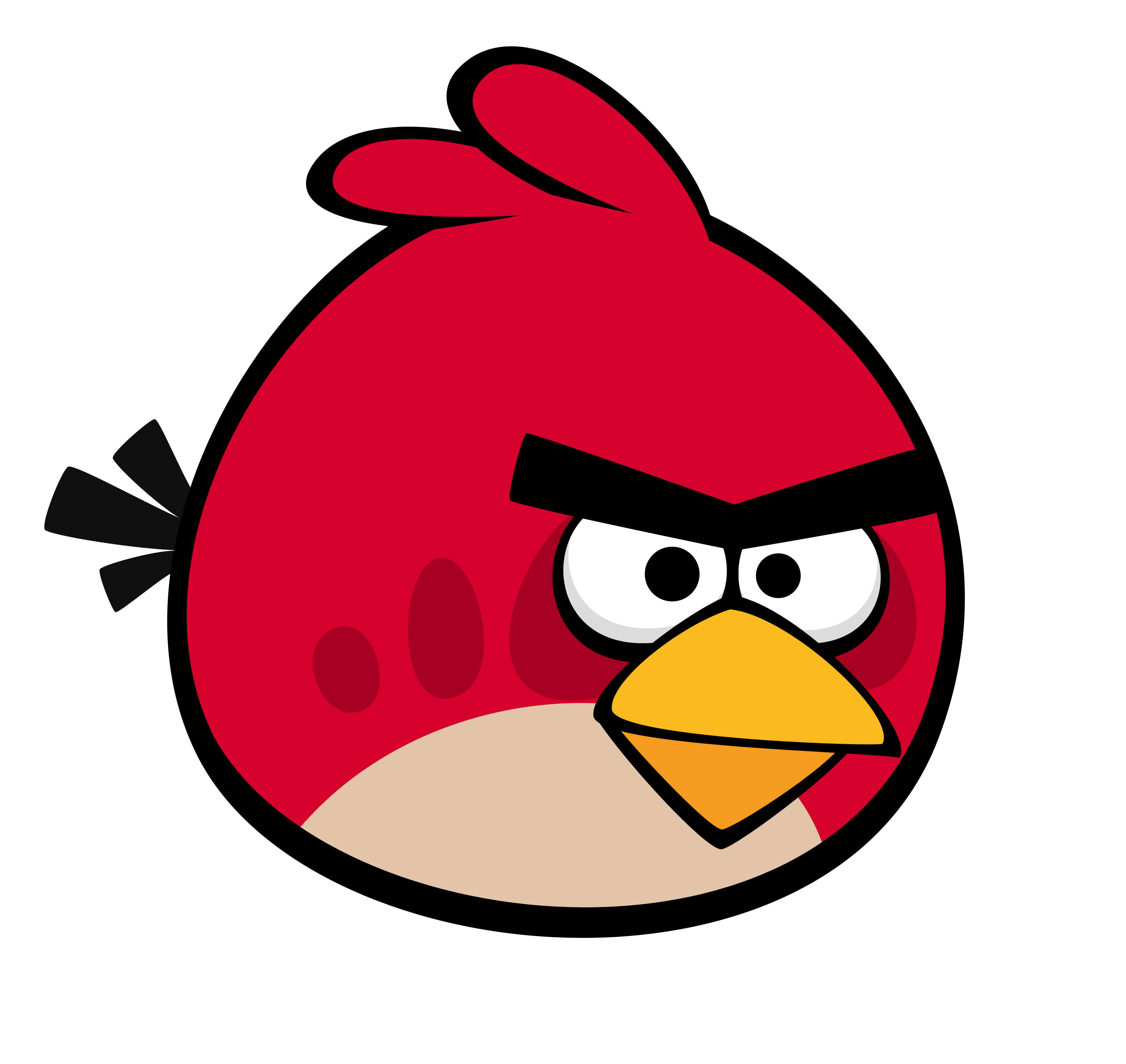 What does Mai look like?
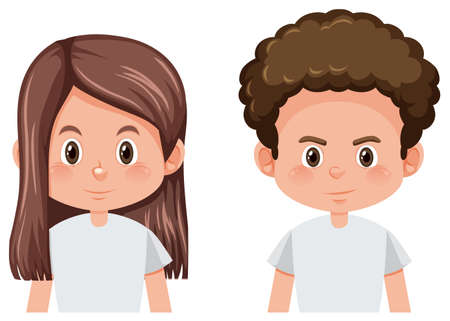 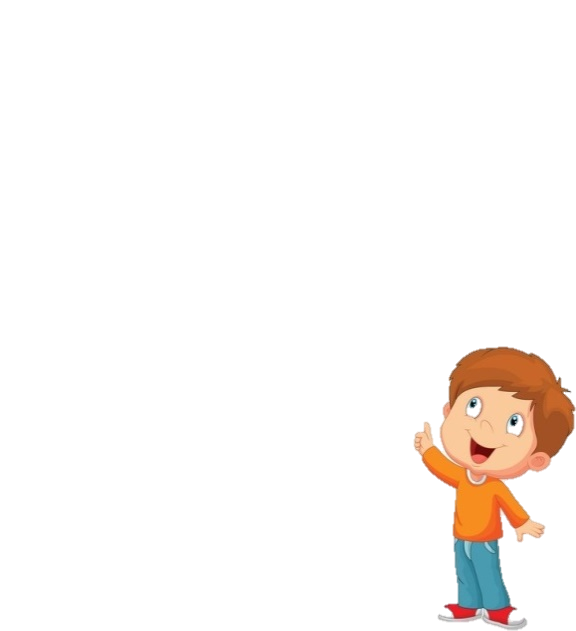 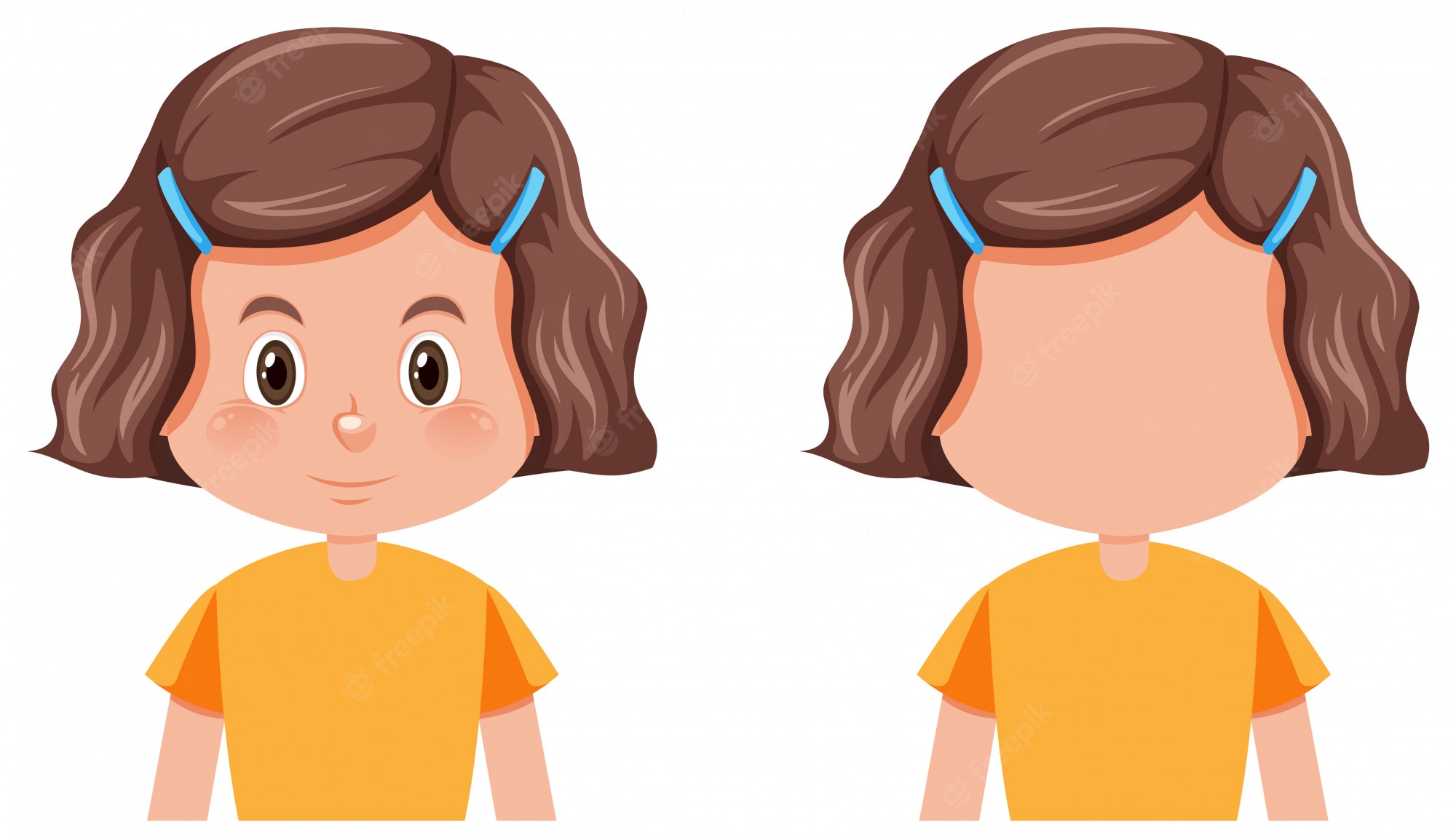 Hoa
Mai
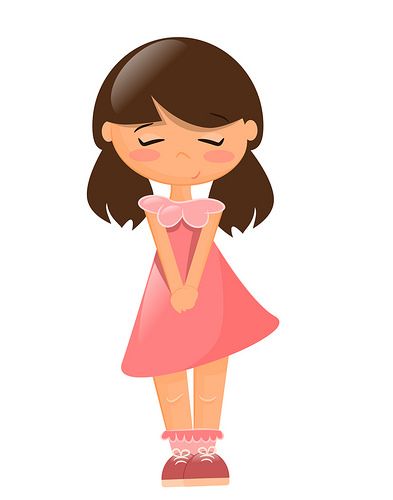 She has short hair.
[Speaker Notes: Other answers can be accepted if correct.
Click the red angry bird to come back]
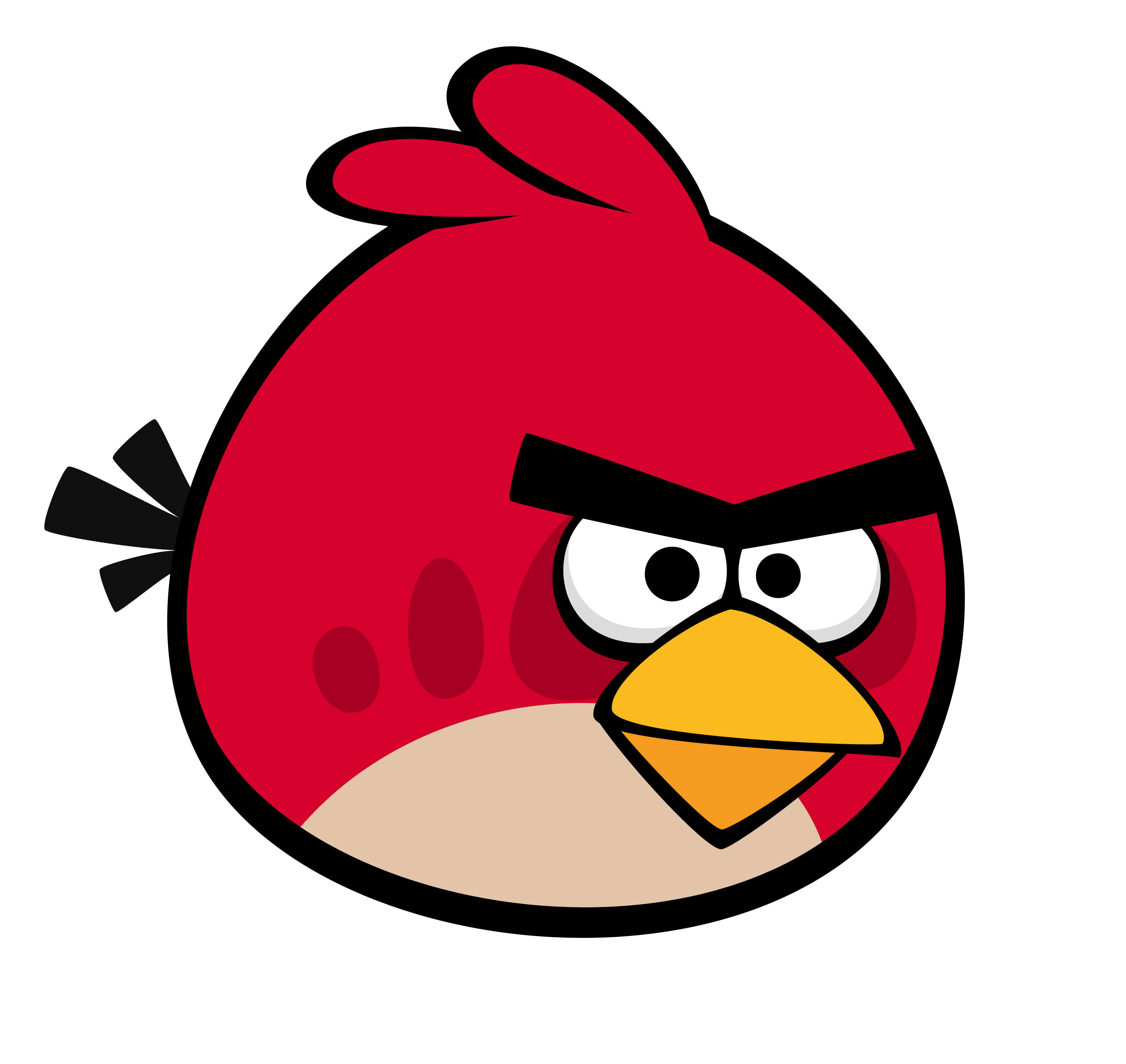 What does Hoa look like?
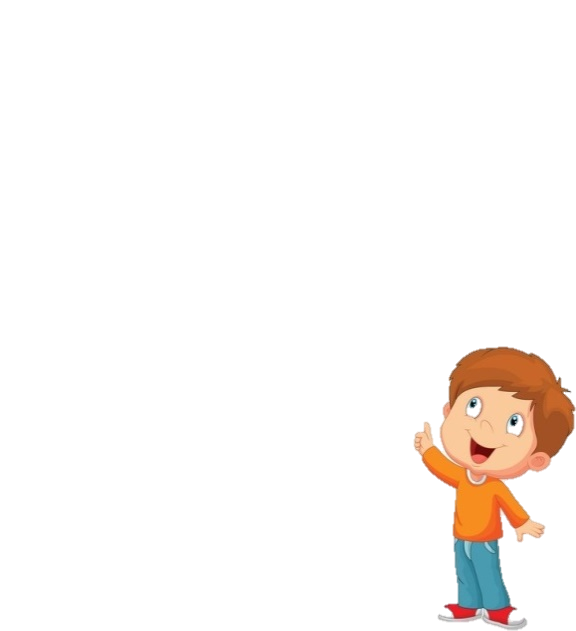 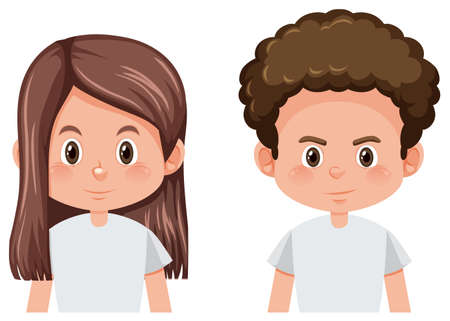 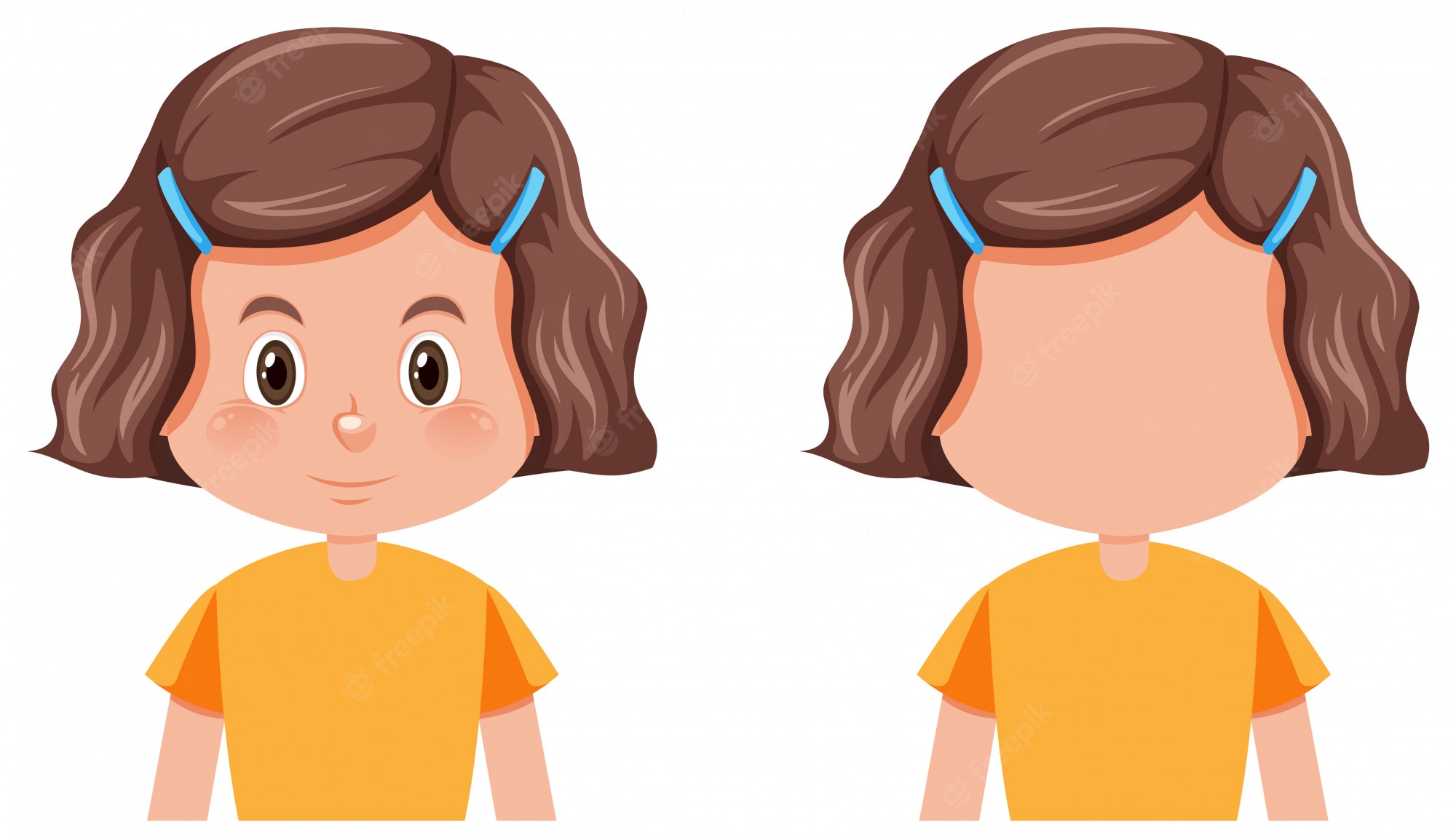 Hoa
Mai
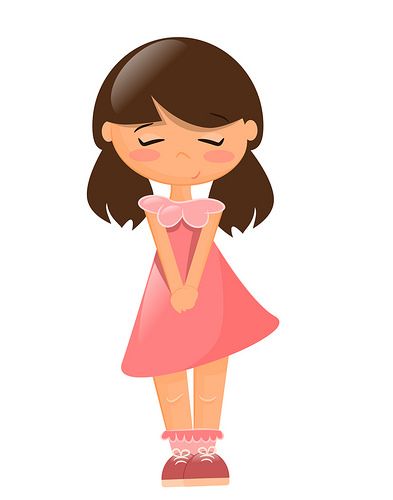 She has long hair.
[Speaker Notes: Other answers can be accepted if correct.
Click the red angry bird to come back]
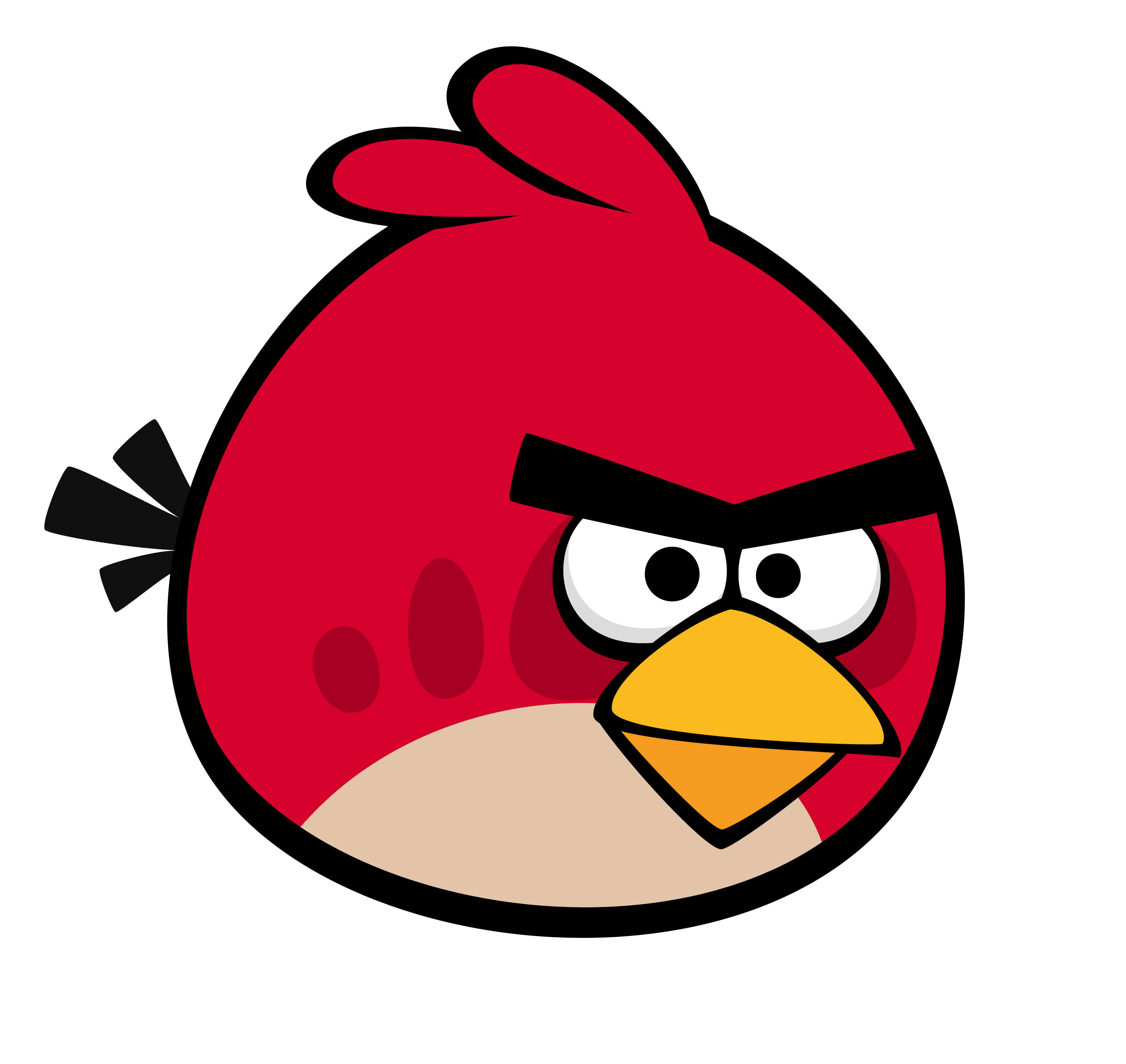 What does Ben look like?
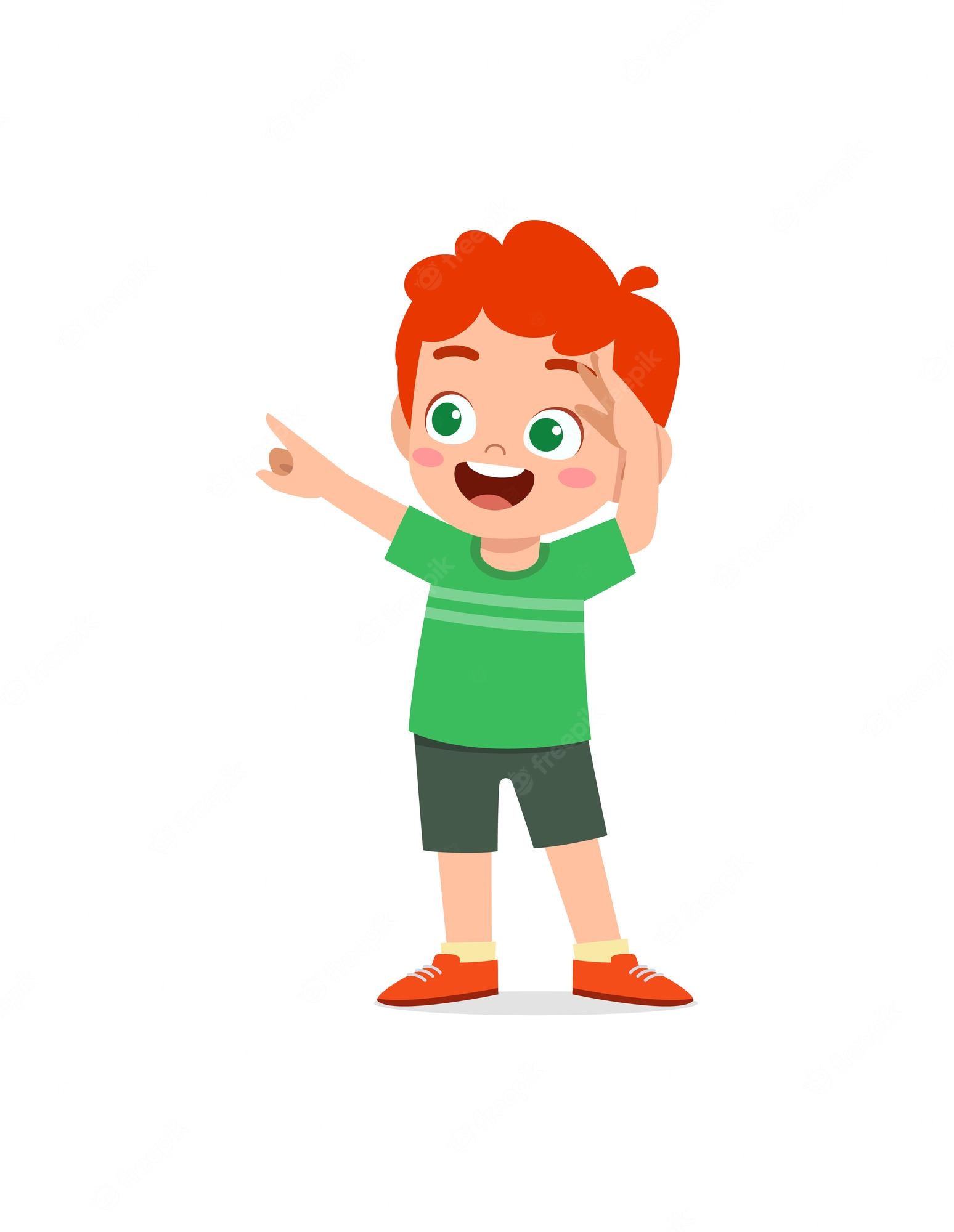 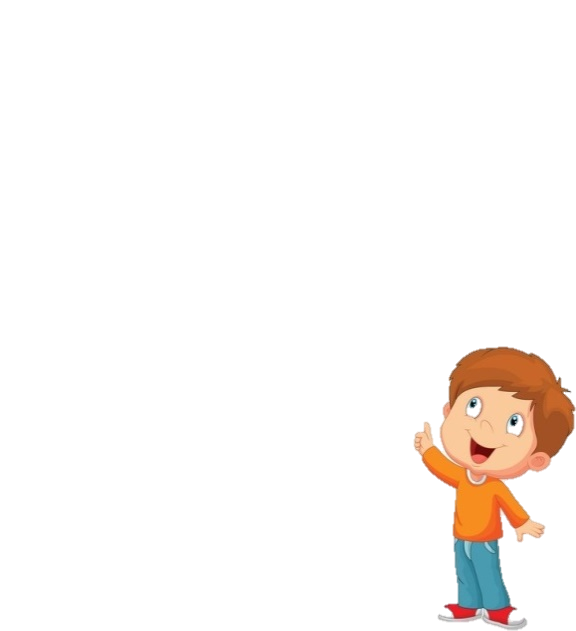 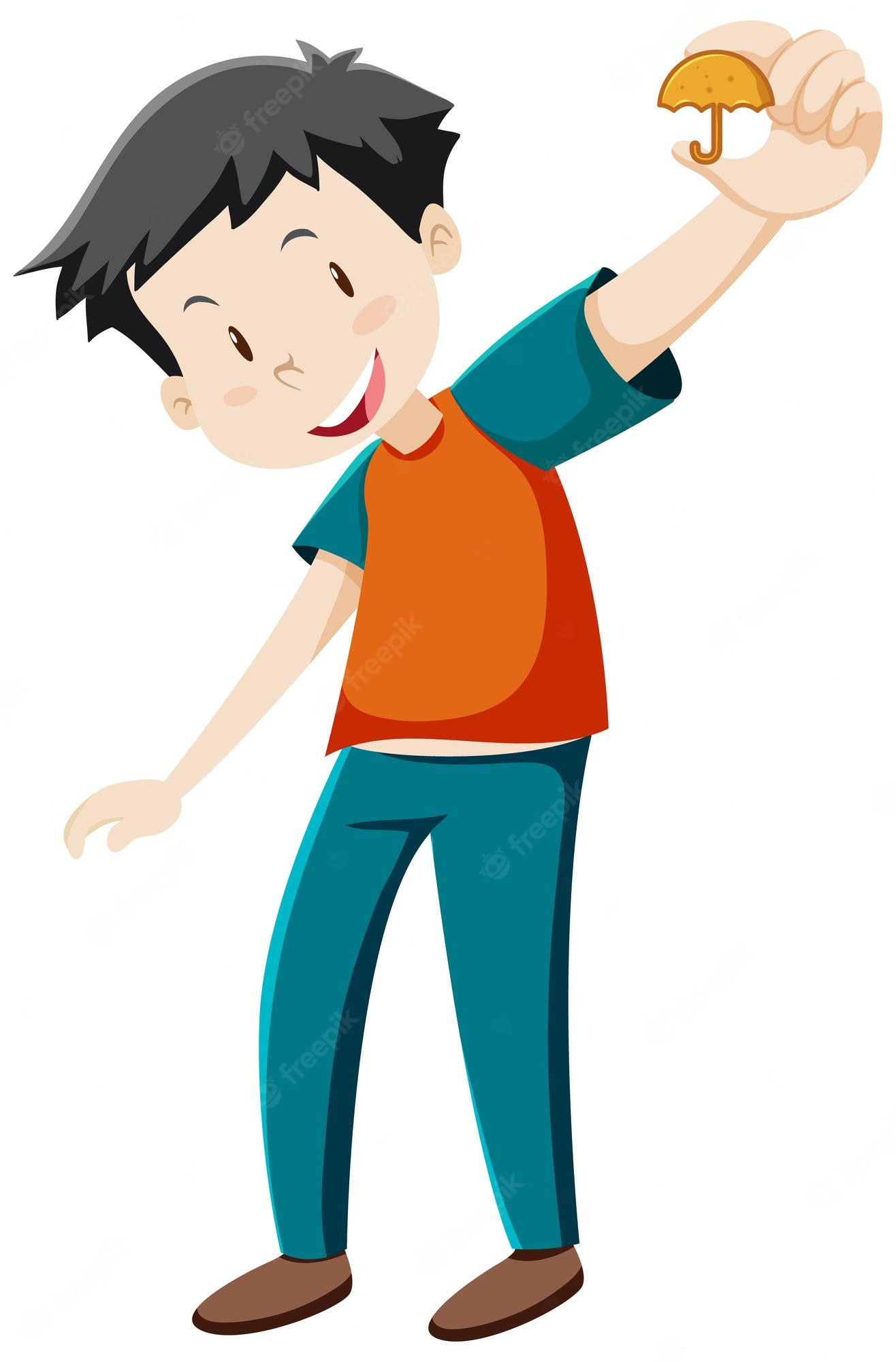 Minh
Ben
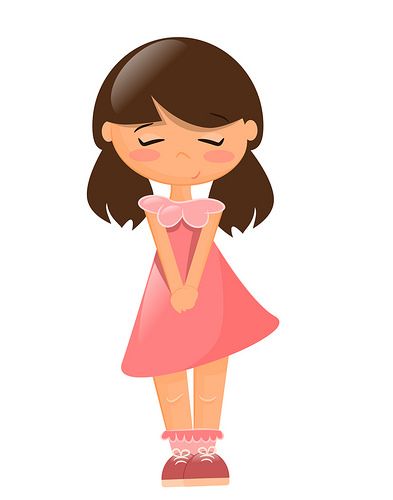 He has big eyes.
[Speaker Notes: Other answers can be accepted if correct.
Click the red angry bird to come back]
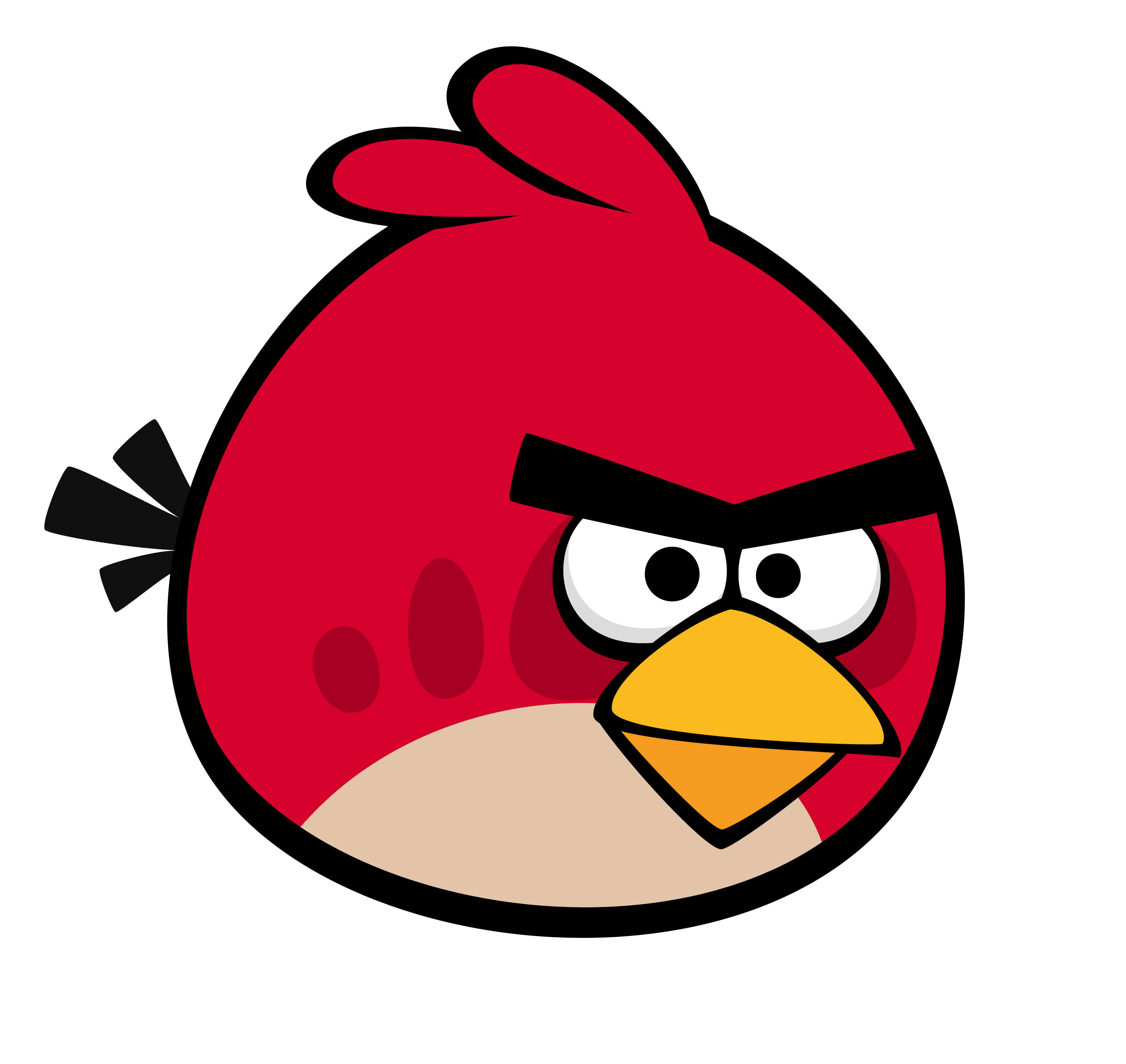 ...........................?
What does he look like
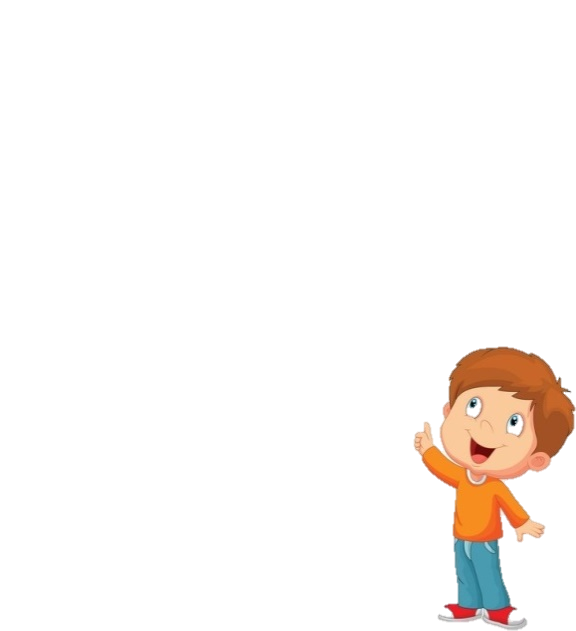 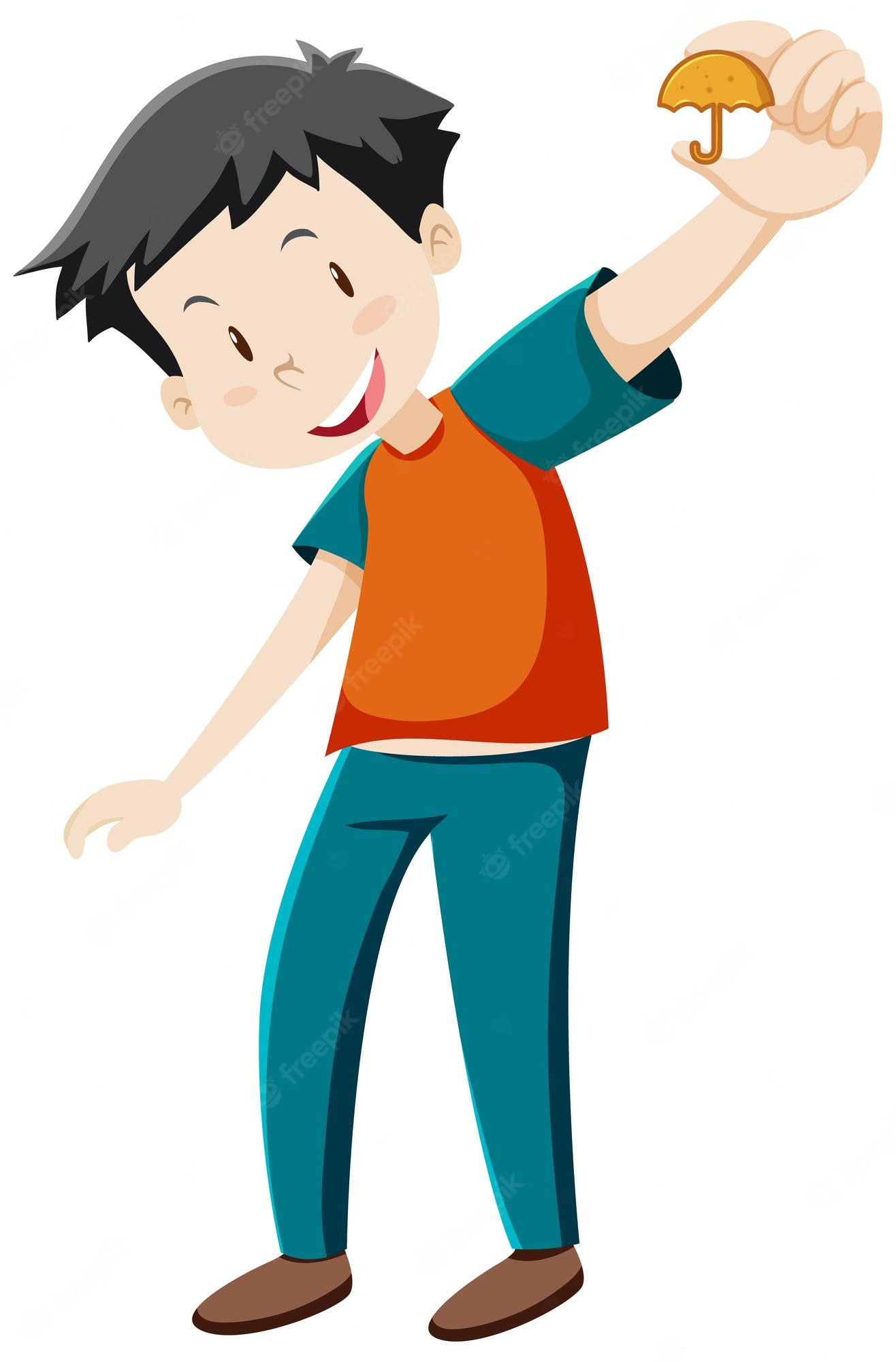 He is slim. He has a round face.
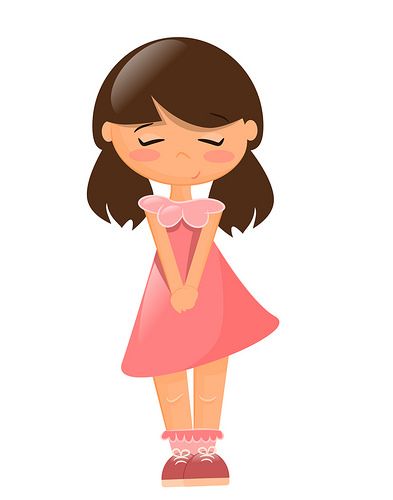 [Speaker Notes: Other answers can be accepted if correct.
Click the red angry bird to come back]
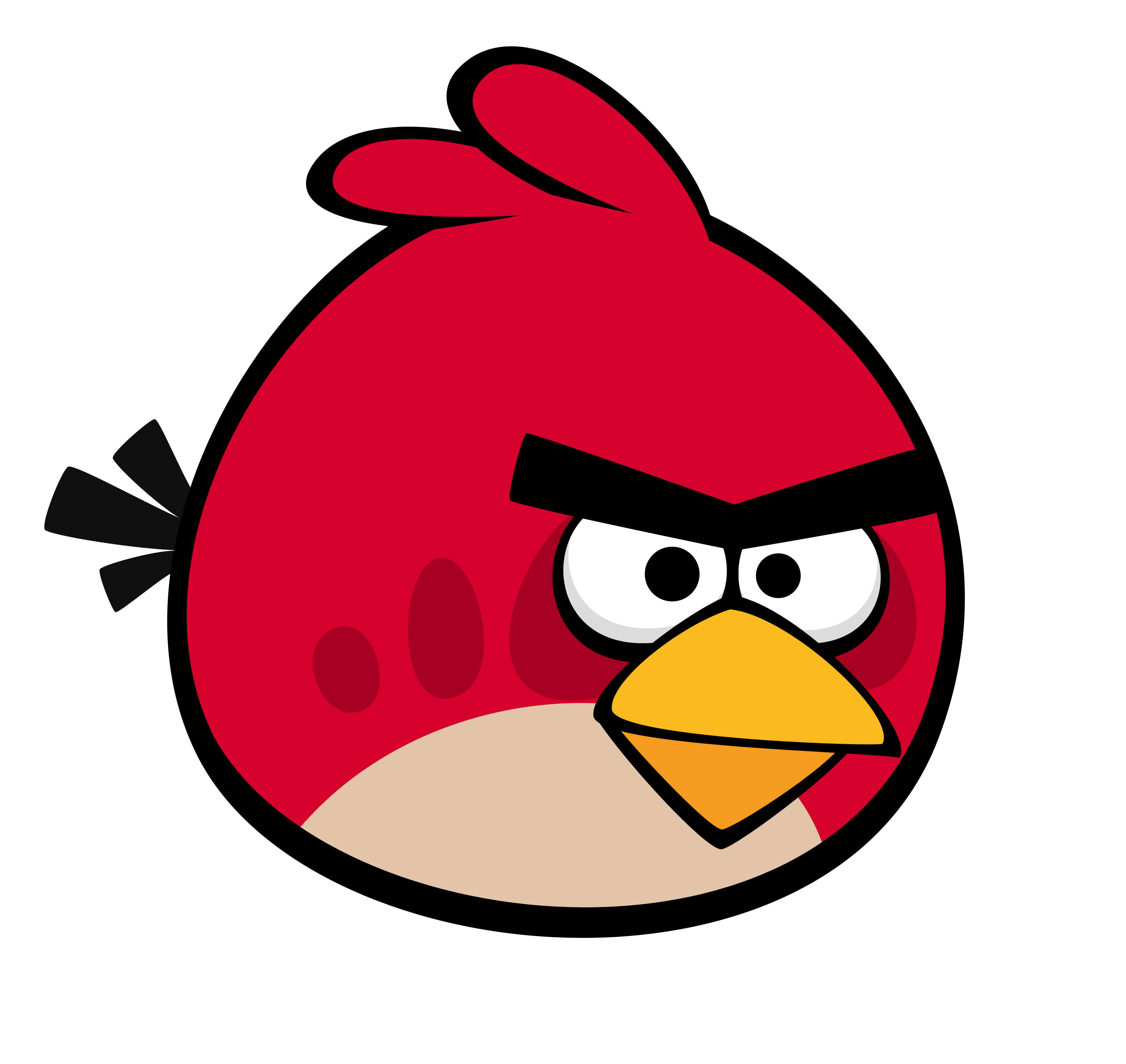 What does Peter look like?
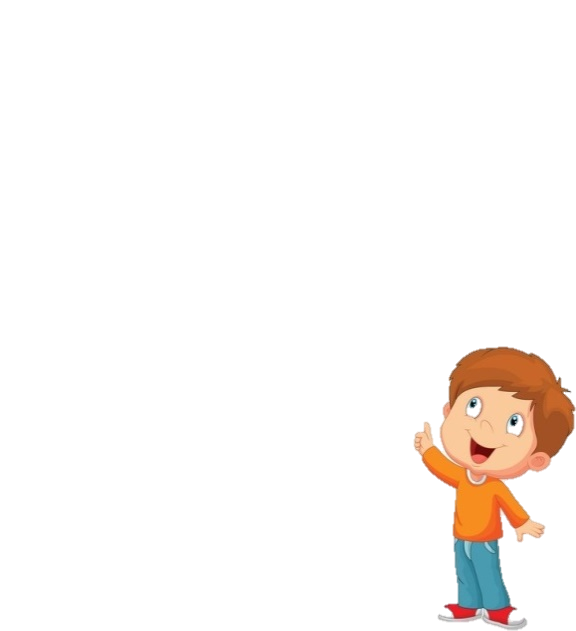 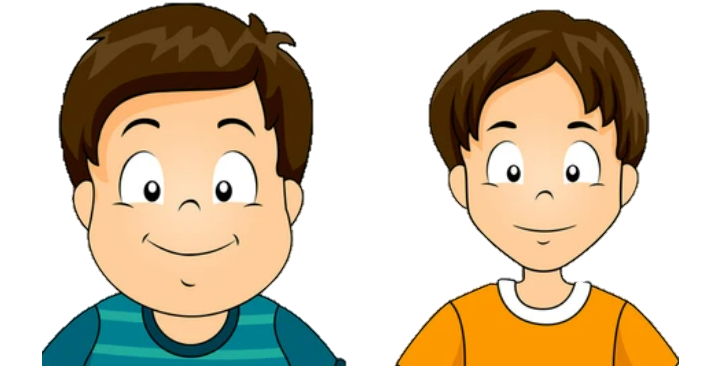 Peter
Nam
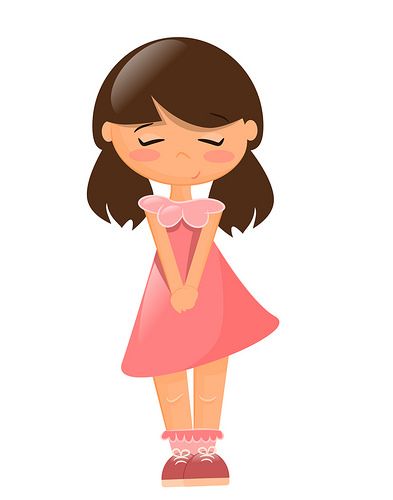 He has a round face.
[Speaker Notes: Other answers can be accepted if correct.
Click the red angry bird to come back]
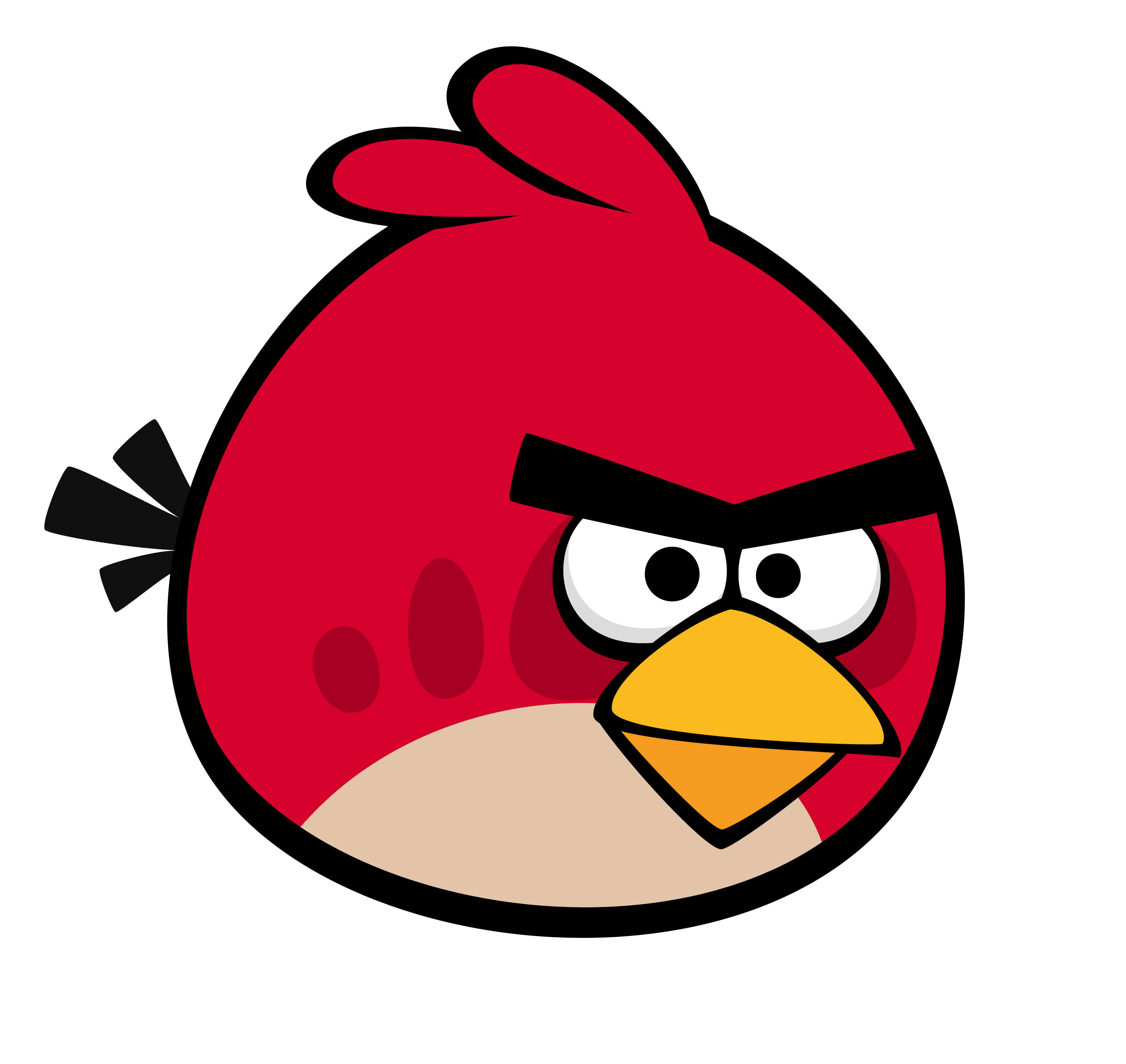 What does she look like
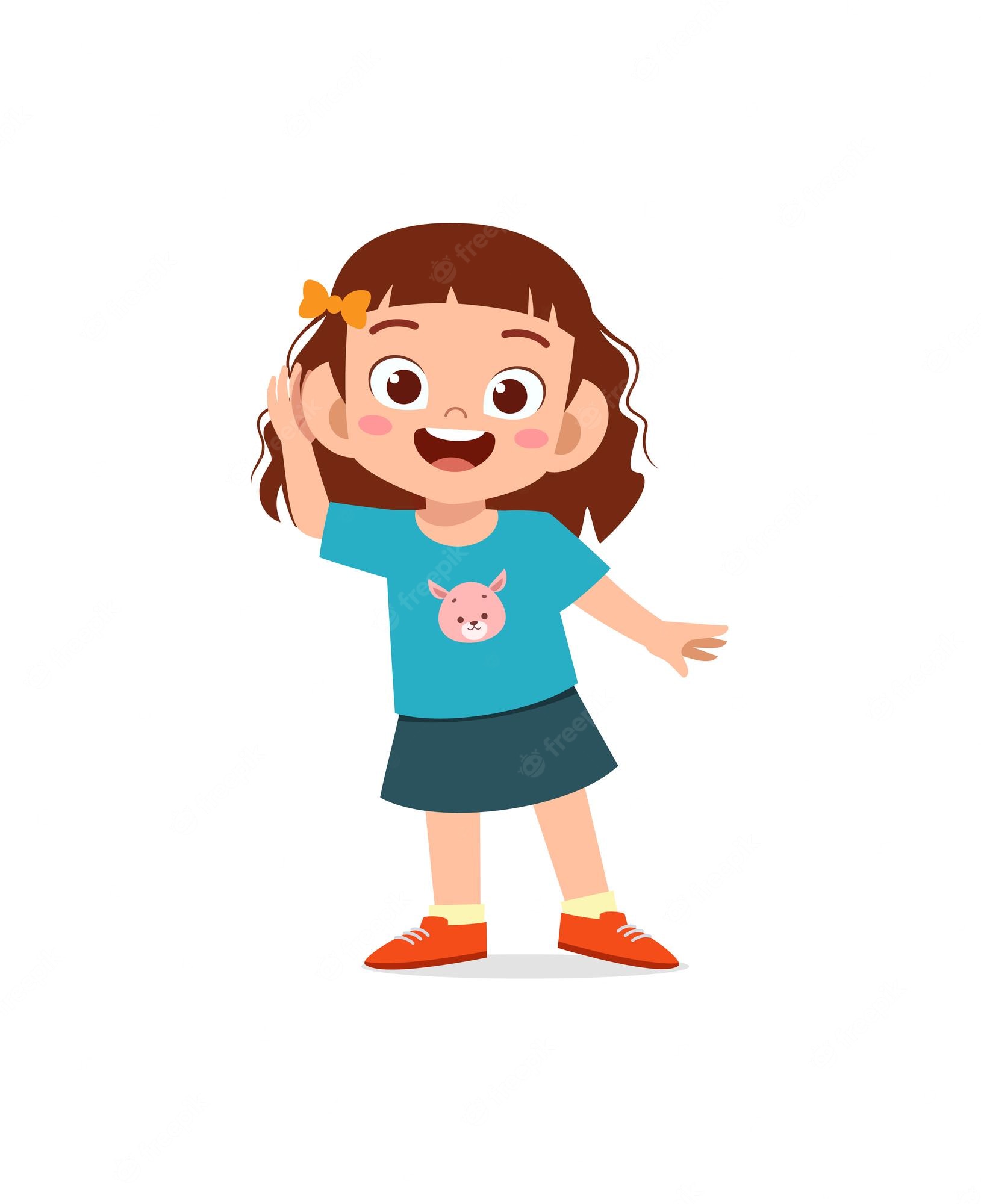 .........................?
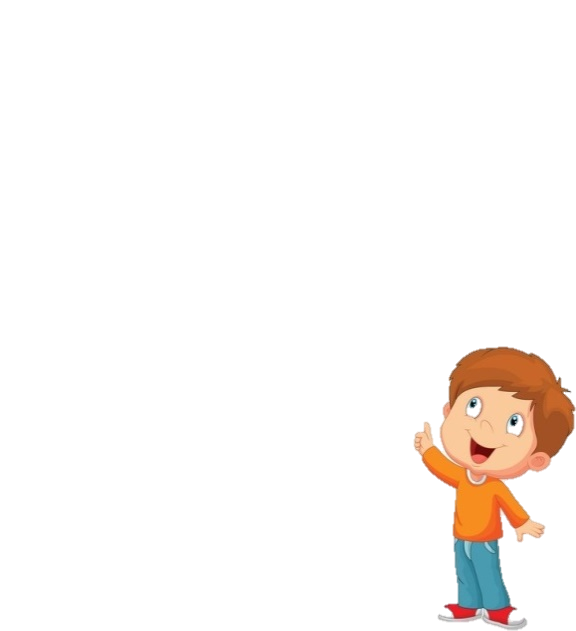 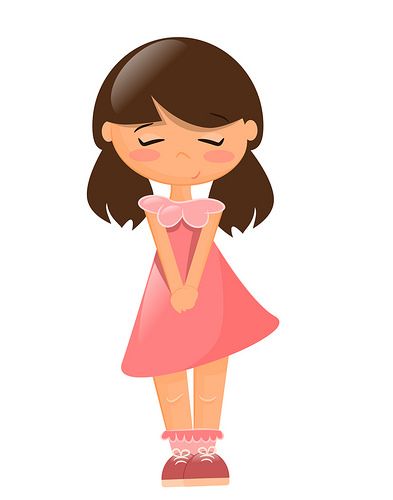 She has big eyes.
[Speaker Notes: Click the red angry bird to come back]
What does she look like?
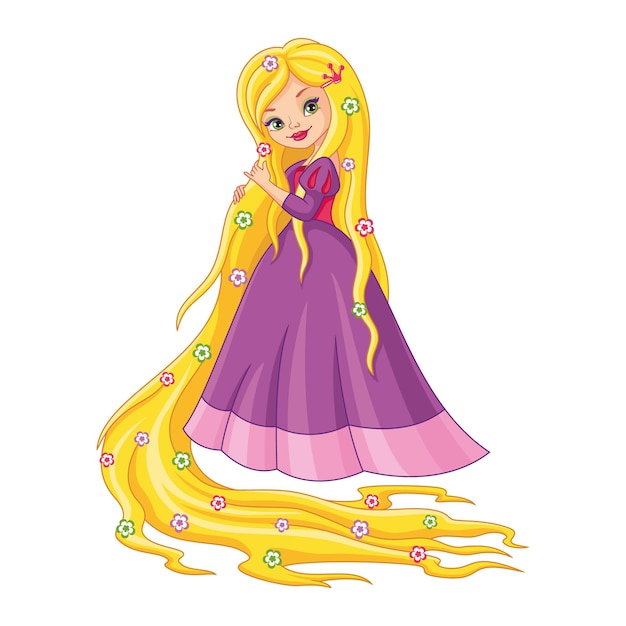 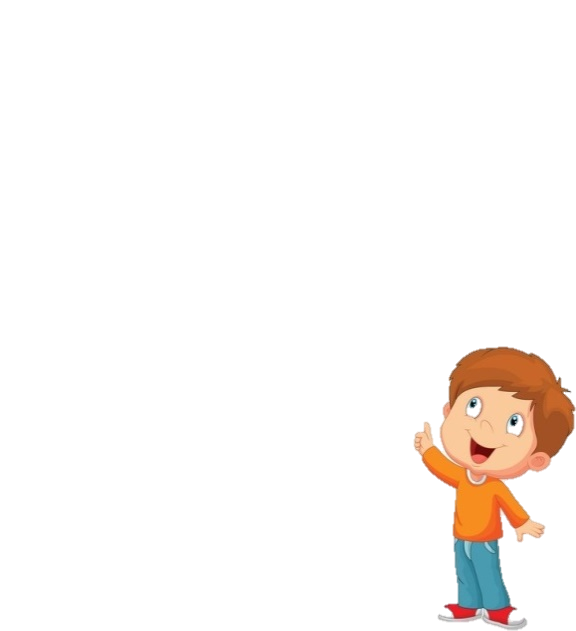 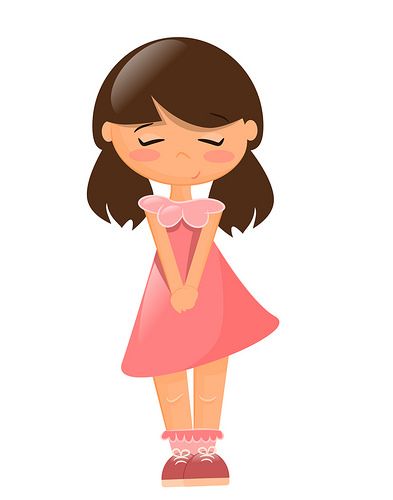 She has long hair.
[Speaker Notes: Click the red angry bird to come back]
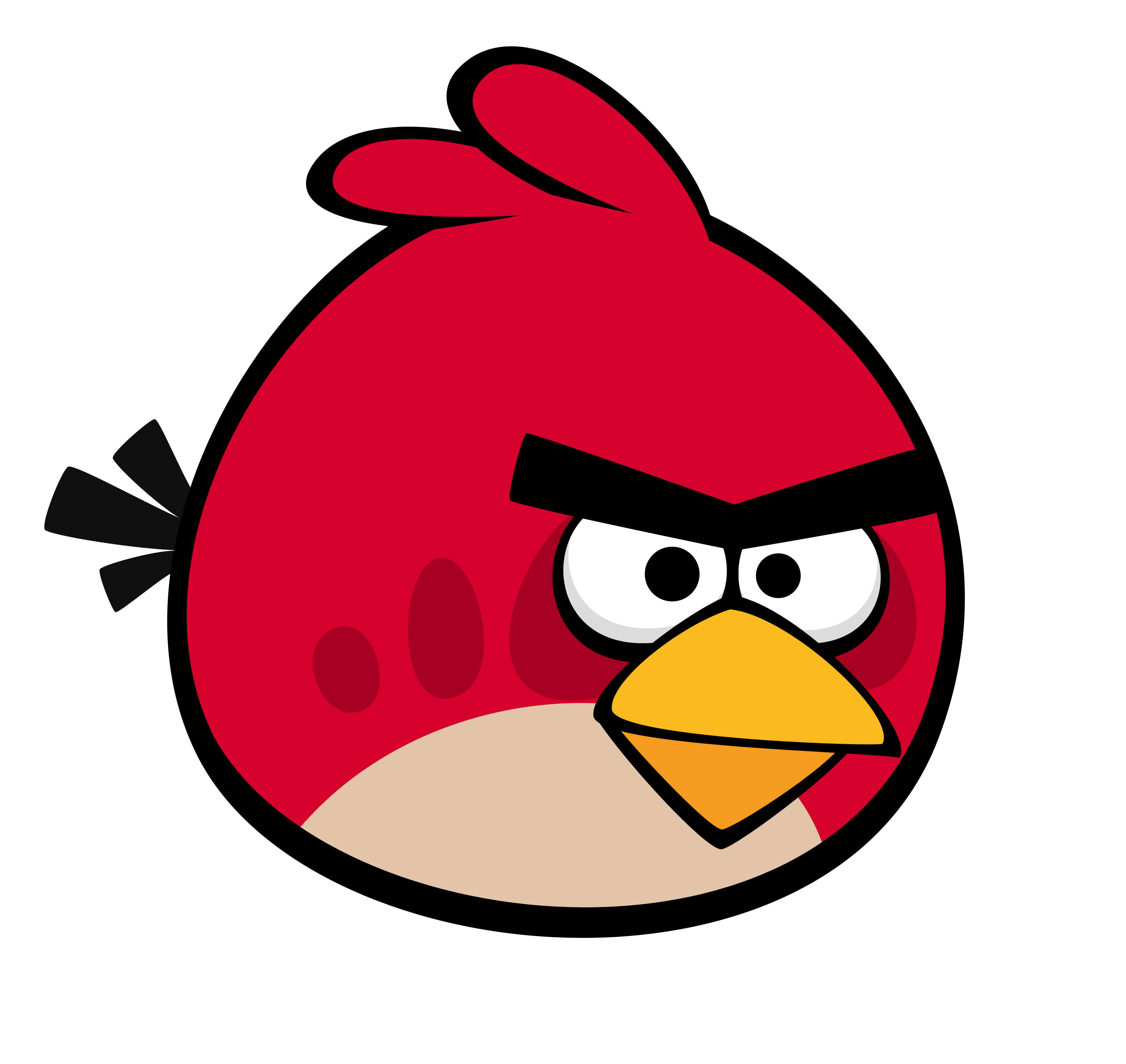 What does Minh look like?
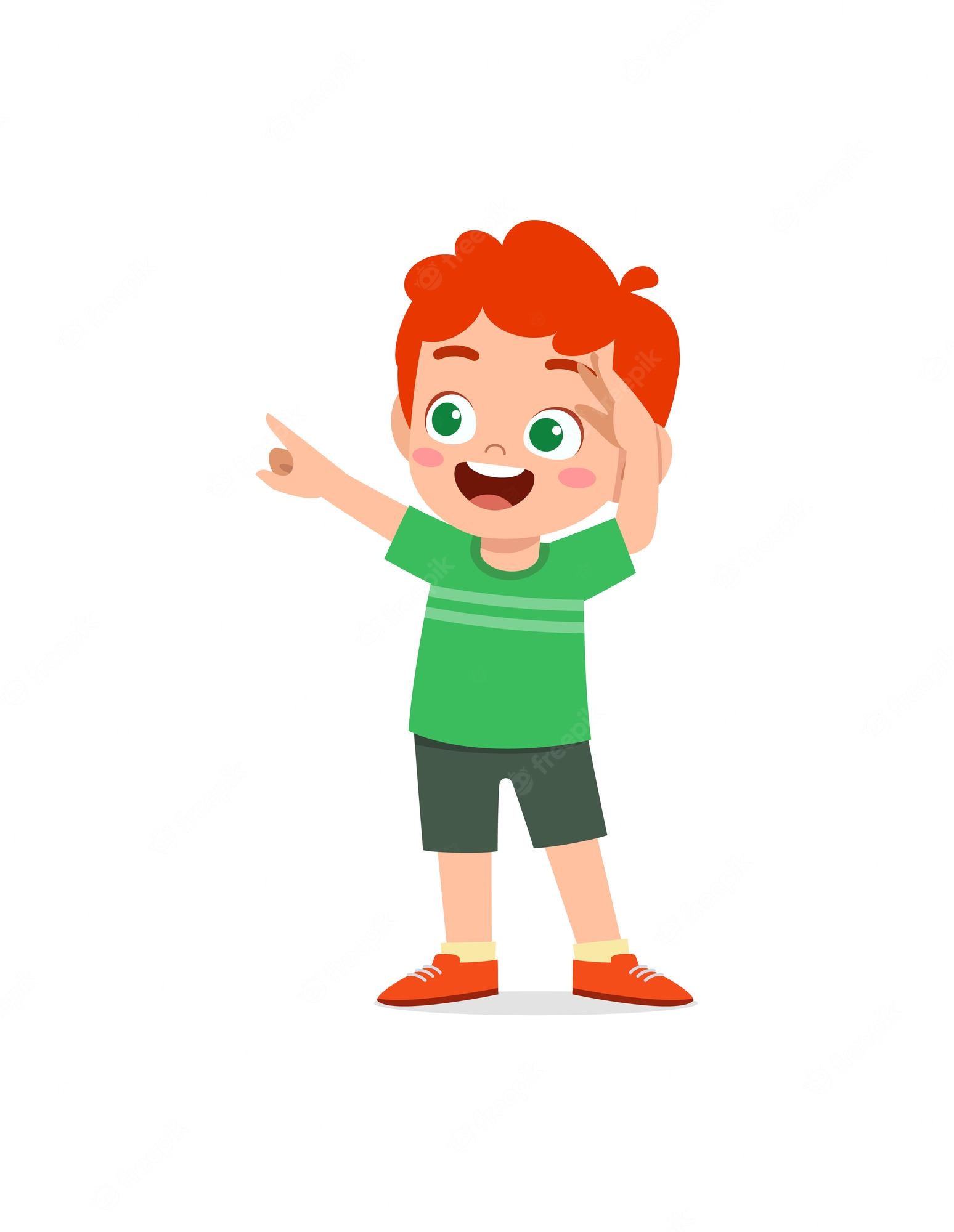 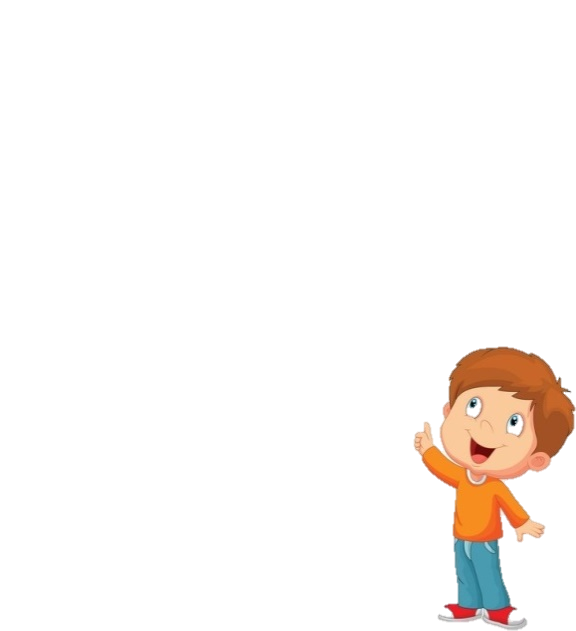 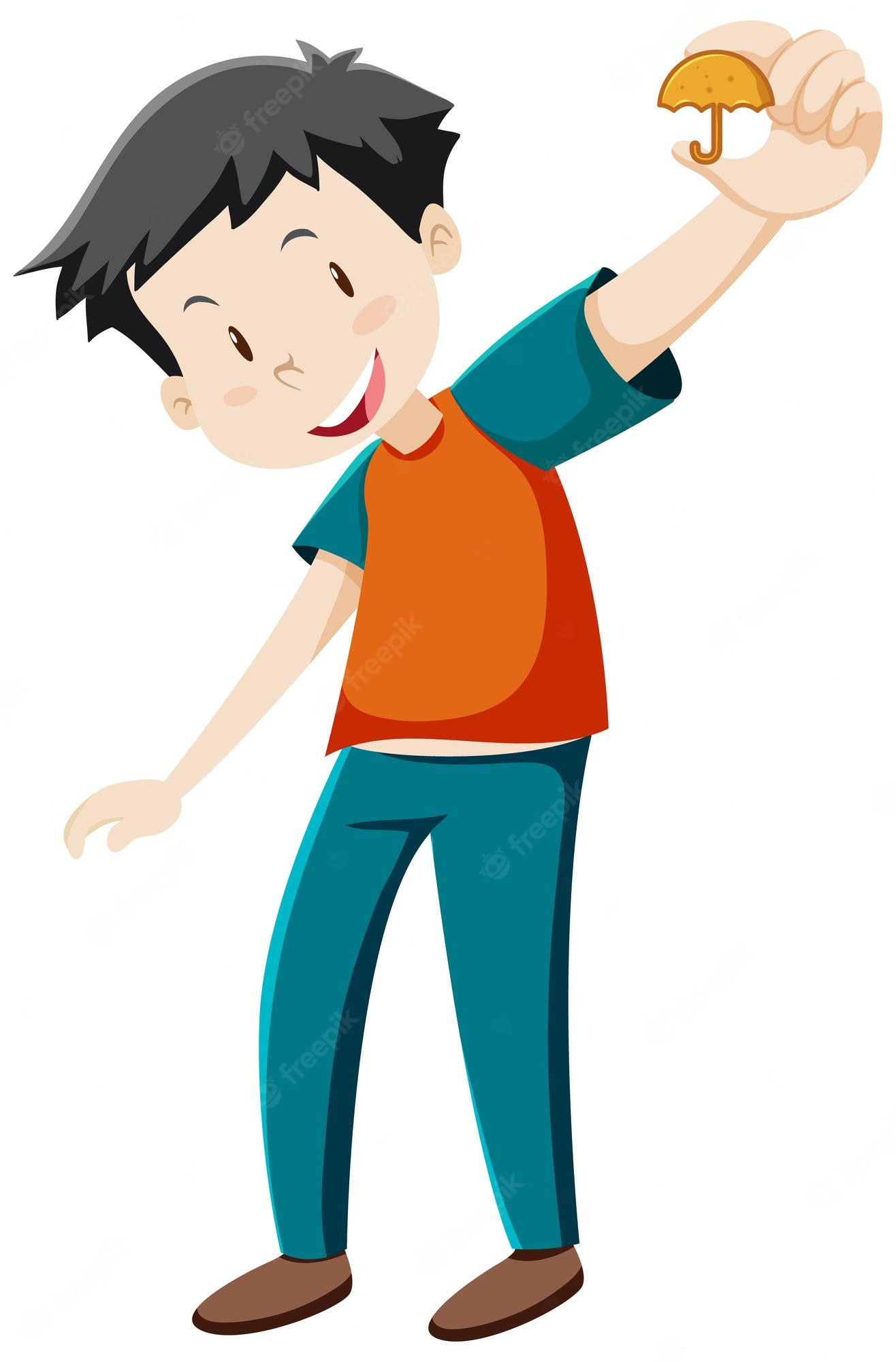 Minh
Ben
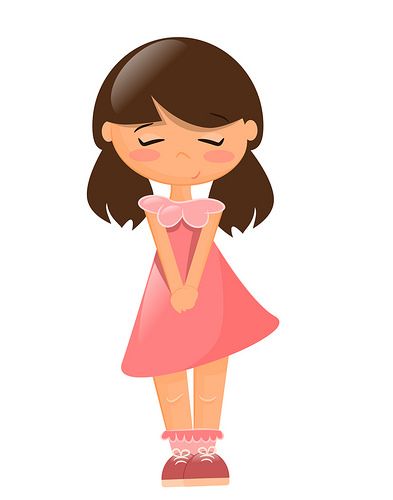 He has small eyes.
[Speaker Notes: Explain that student chooses to describe their mother or father.
Click the red angry bird to come back]
02
Listen and number.
In pairs, look, ask and answer.
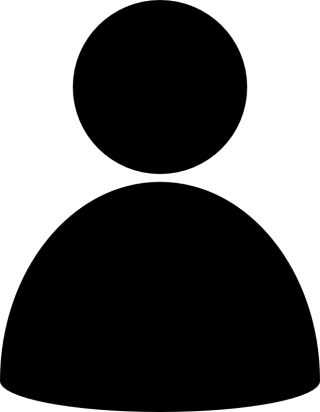 What does she look like?
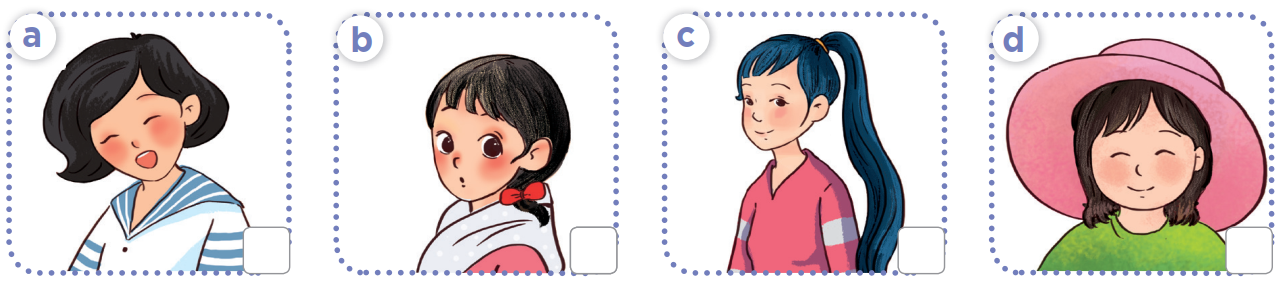 START TIMER
2 : 00
1 : 59
1 : 58
1 : 57
1 : 56
1 : 55
1 : 54
1 : 53
1 : 52
1 : 51
1 : 50
1 : 49
1 : 48
1 : 47
1 : 46
1 : 45
1 : 44
1 : 43
1 : 42
1 : 41
1 : 40
1 : 39
1 : 38
1 : 37
1 : 36
1 : 35
1 : 34
1 : 33
1 : 32
1 : 31
1 : 30
1 : 29
1 : 28
1 : 27
1 : 26
1 : 25
1 : 24
1 : 23
1 : 22
1 : 21
1 : 20
1 : 19
1 : 18
1 : 17
1 : 16
1 : 15
1 : 14
1 : 13
1 : 12
1 : 11
1 : 10
1 : 09
1 : 08
1 : 07
1 : 06
1 : 05
1 : 04
1 : 03
1 : 02
1 : 01
1 : 00
0 : 59
0 : 58
0 : 57
0 : 56
0 : 55
0 : 54
0 : 53
0 : 52
0 : 51
0 : 50
0 : 49
0 : 48
0 : 47
0 : 46
0 : 45
0 : 44
0 : 43
0 : 42
0 : 41
0 : 40
0 : 39
0 : 38
0 : 37
0 : 36
0 : 35
0 : 34
0 : 43
0 : 32
0 : 31
0 : 30
0 : 29
0 : 28
0 : 27
0 : 26
0 : 25
0 : 24
0 : 23
0 : 22
0 : 21
0 : 20
0 : 19
0 : 18
0 : 17
0 : 16
0 : 15
0 : 14
0 : 13
0 : 12
0 : 11
0 : 10
0 : 09
0 : 08
0 : 07
0 : 06
0 : 05
0 : 04
0 : 03
0 : 02
0 : 01
0 : 00
TIME’S UP!
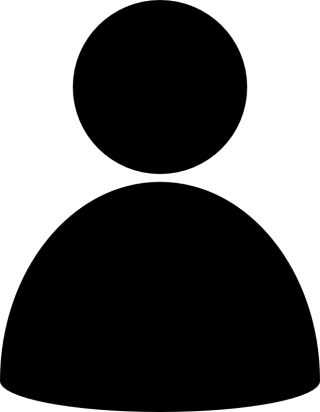 She has ____.
[Speaker Notes: After pair works, teacher calls out some pairs to check with class.]
Listen and number.
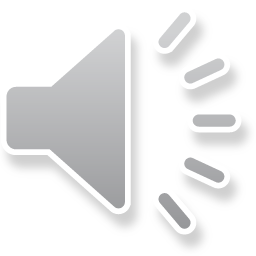 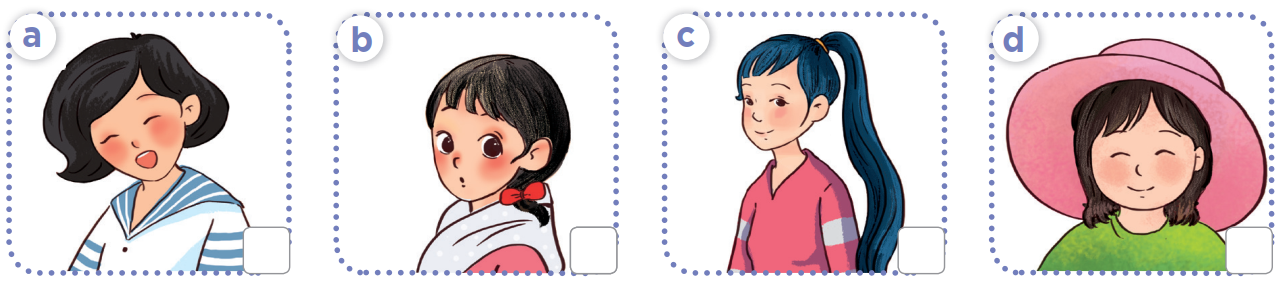 3
2
4
1
[Speaker Notes: Click on the audio icon to play again (if needed)]
03
Look, complete and read.
Look at the picture. Is the boy slim or big?Is his face round or slim?
What are the missing words?
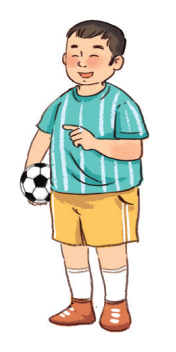 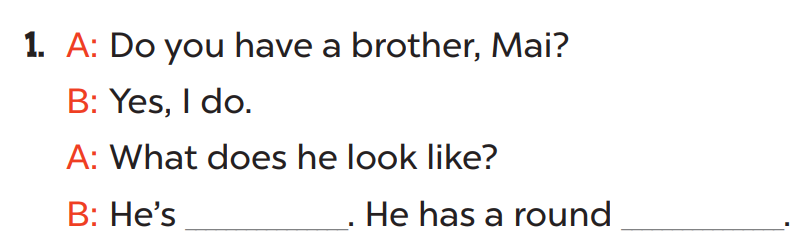 big
face
Look at the picture. Is the girl slim or big?Is her hair long or short?
What are the missing words?
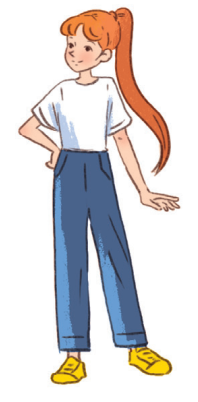 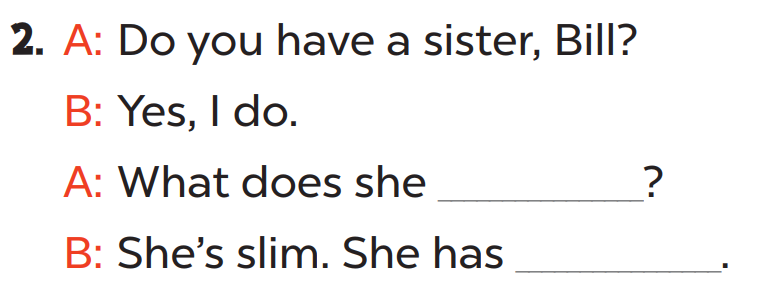 look like
long hair
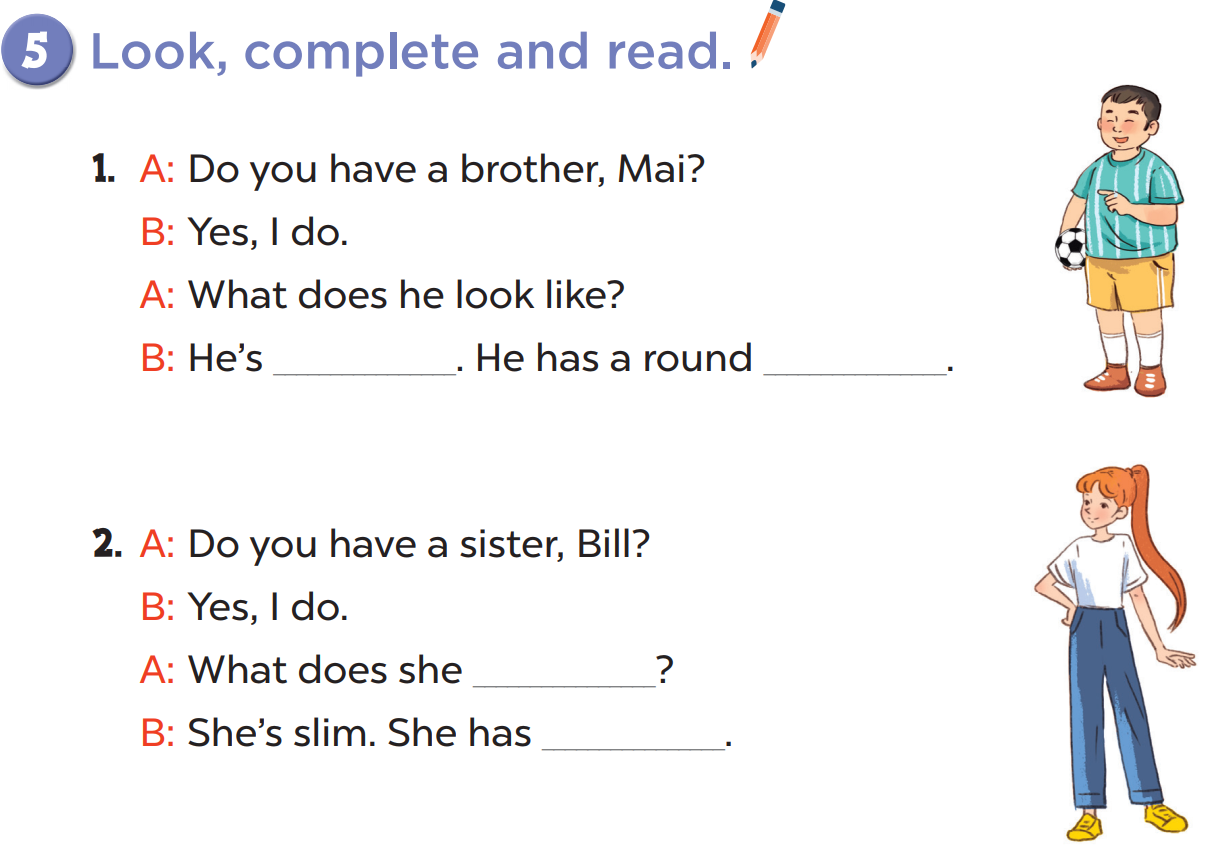 Practise in pairs.
face
big
Act it out!
look like
long hair
04
Let's play.
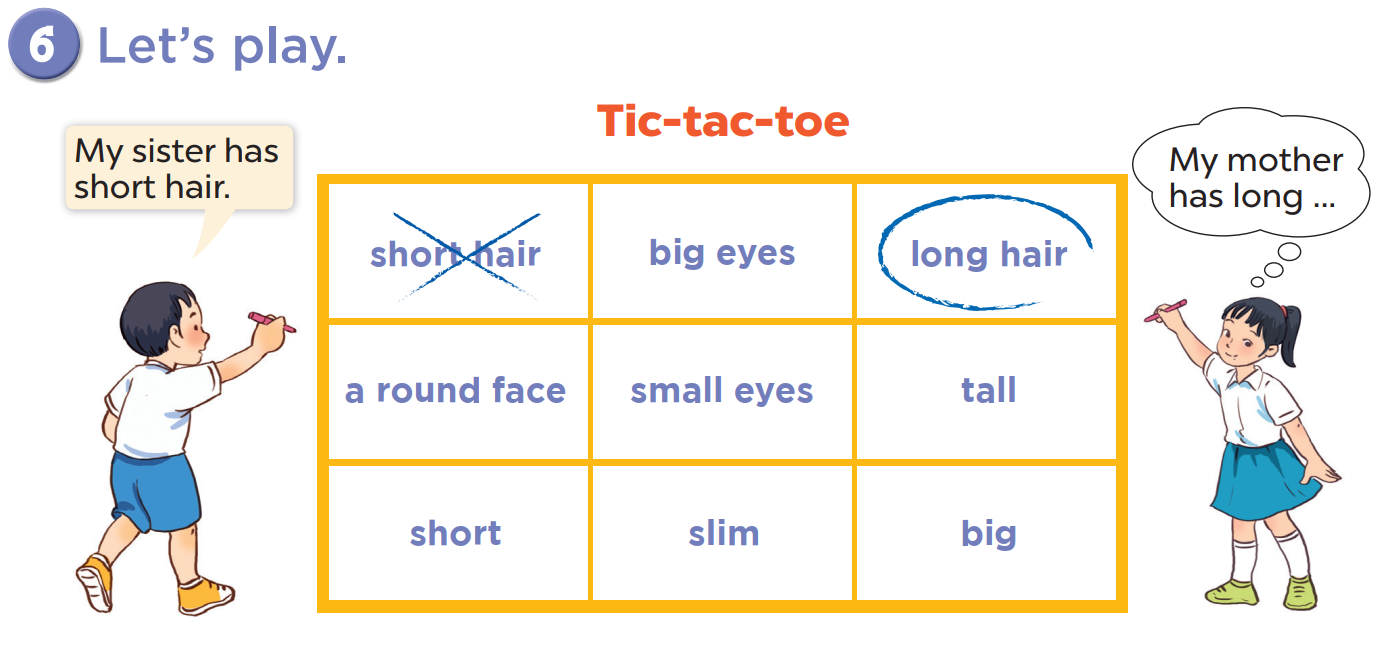 05
Fun corner and wrap-up
Find the odd one out.
long hair
tall
short
A
B
C
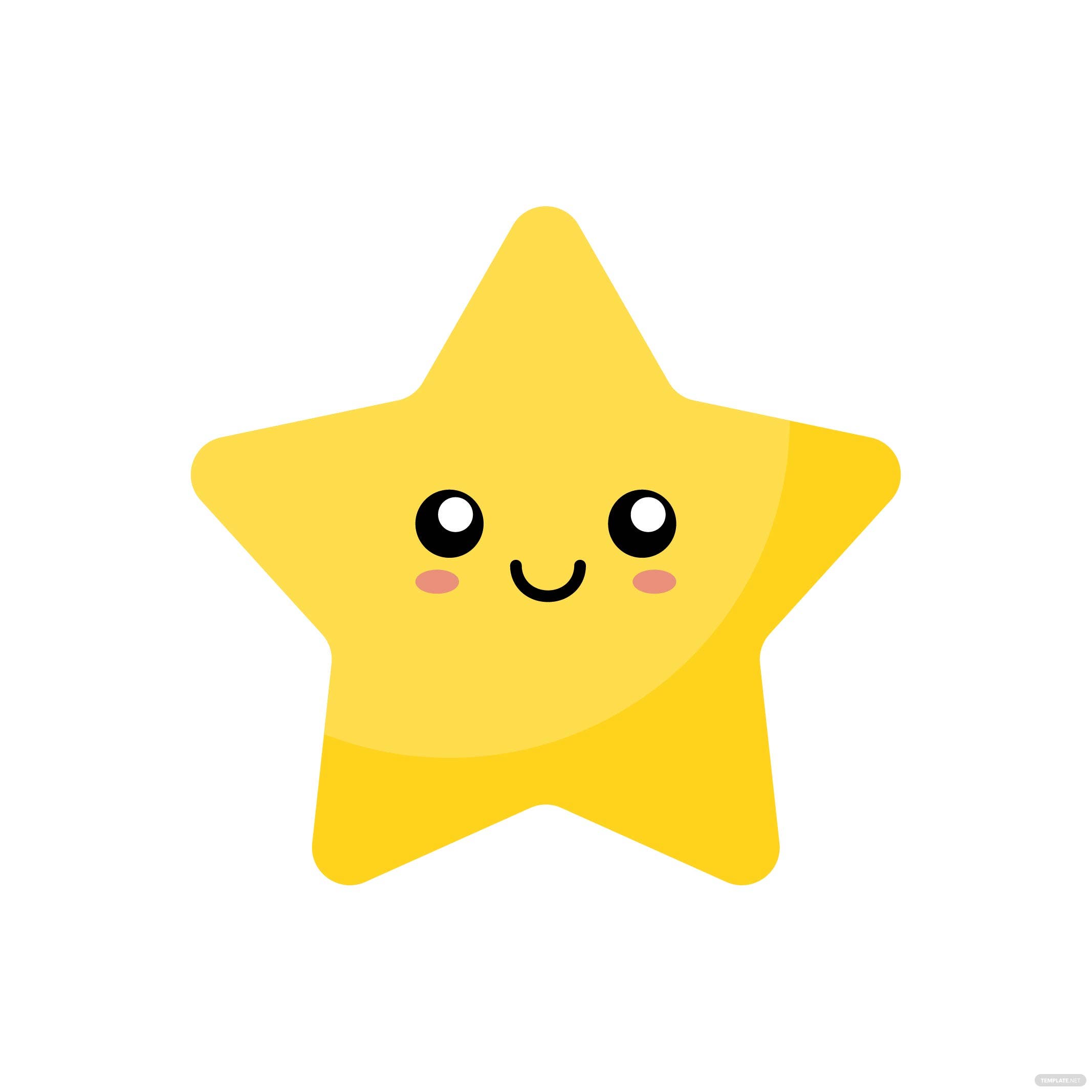 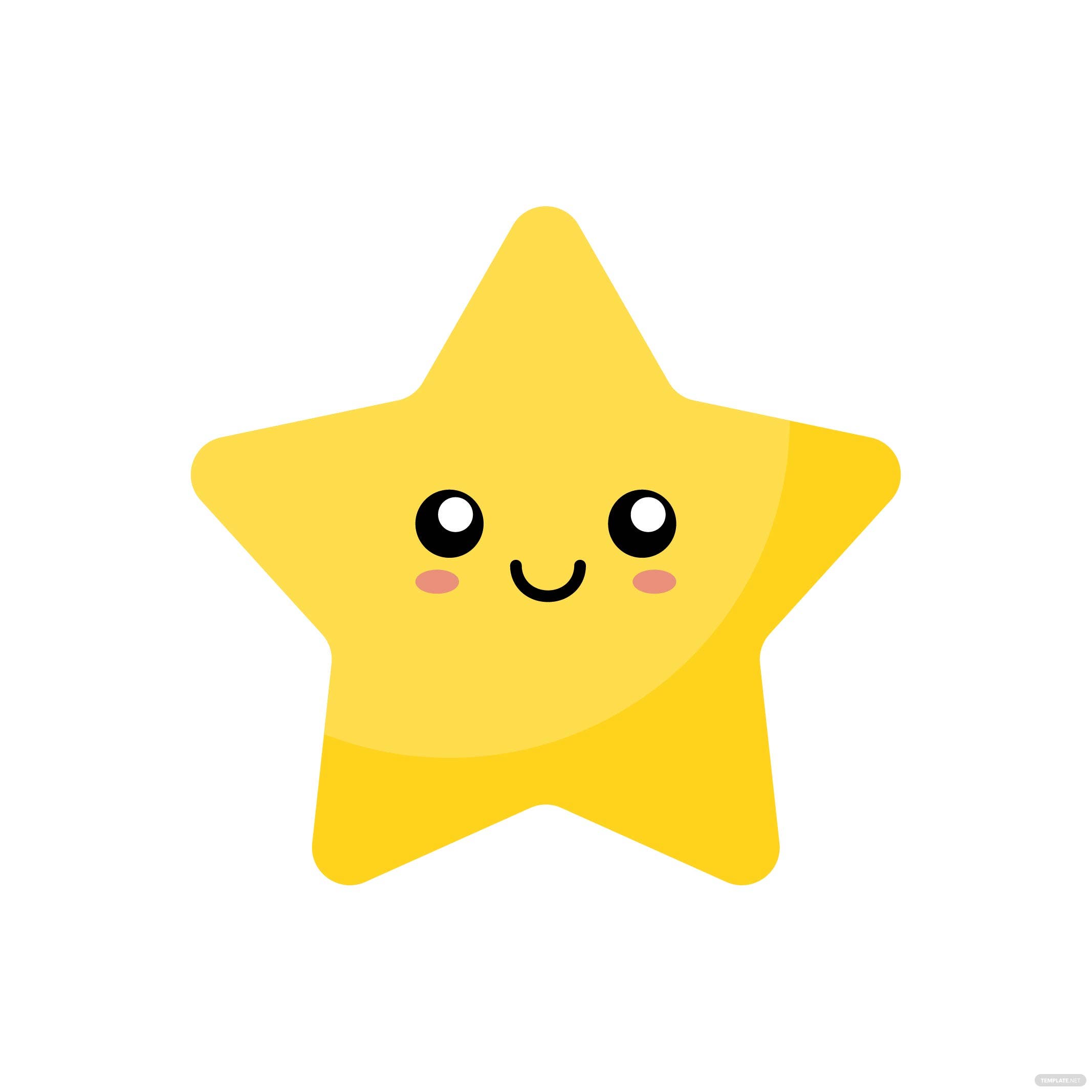 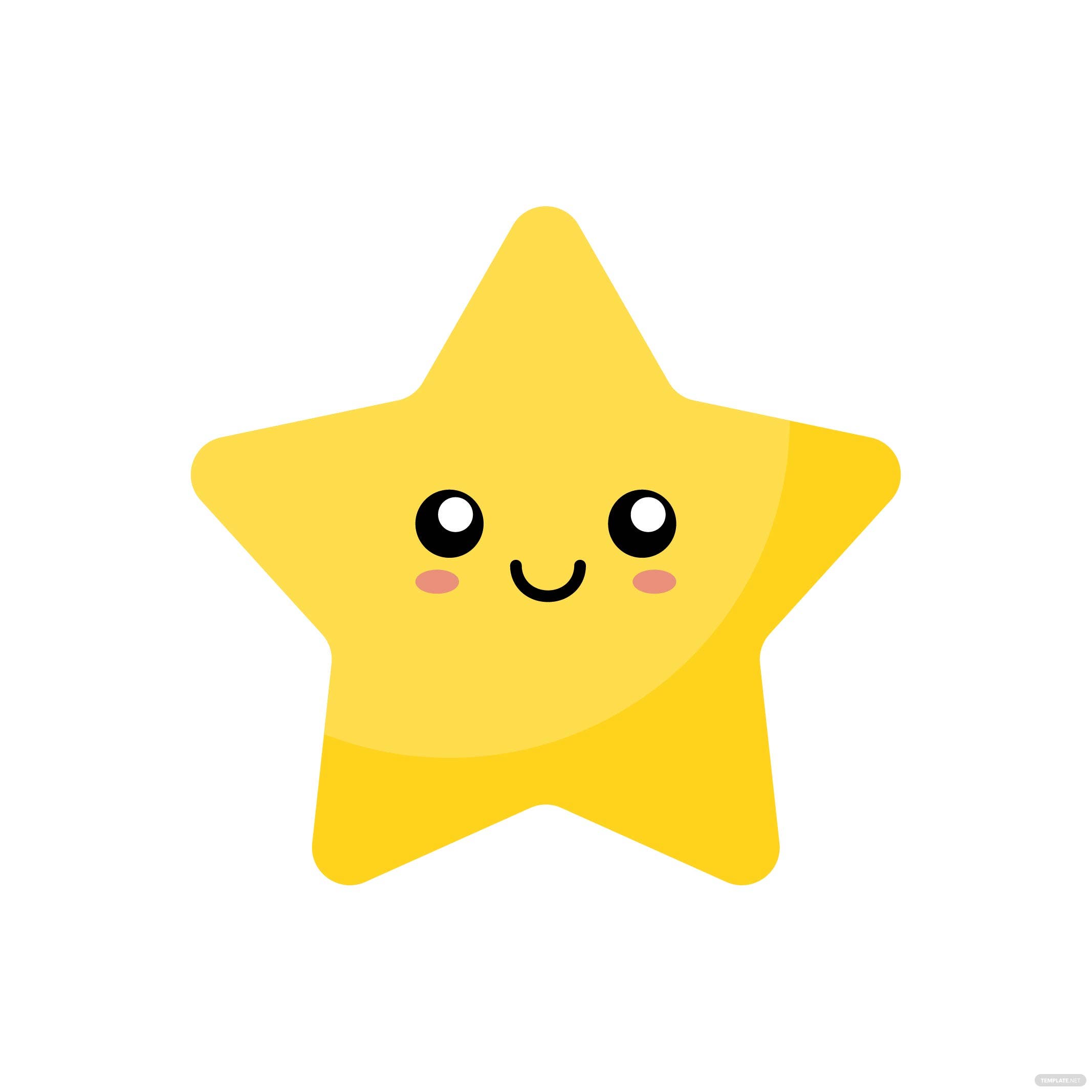 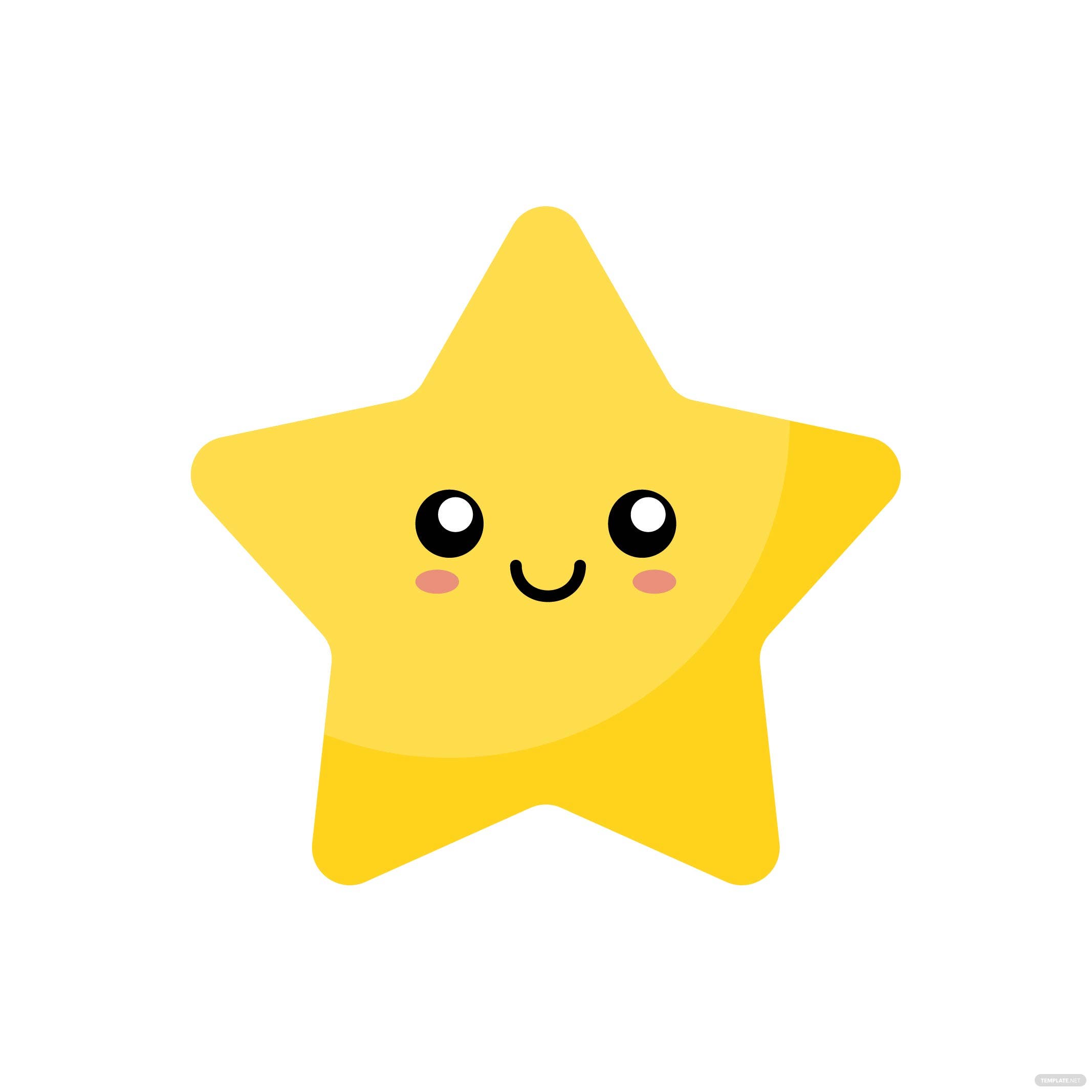 Find the odd one out.
big
handsome
slim
C
A
B
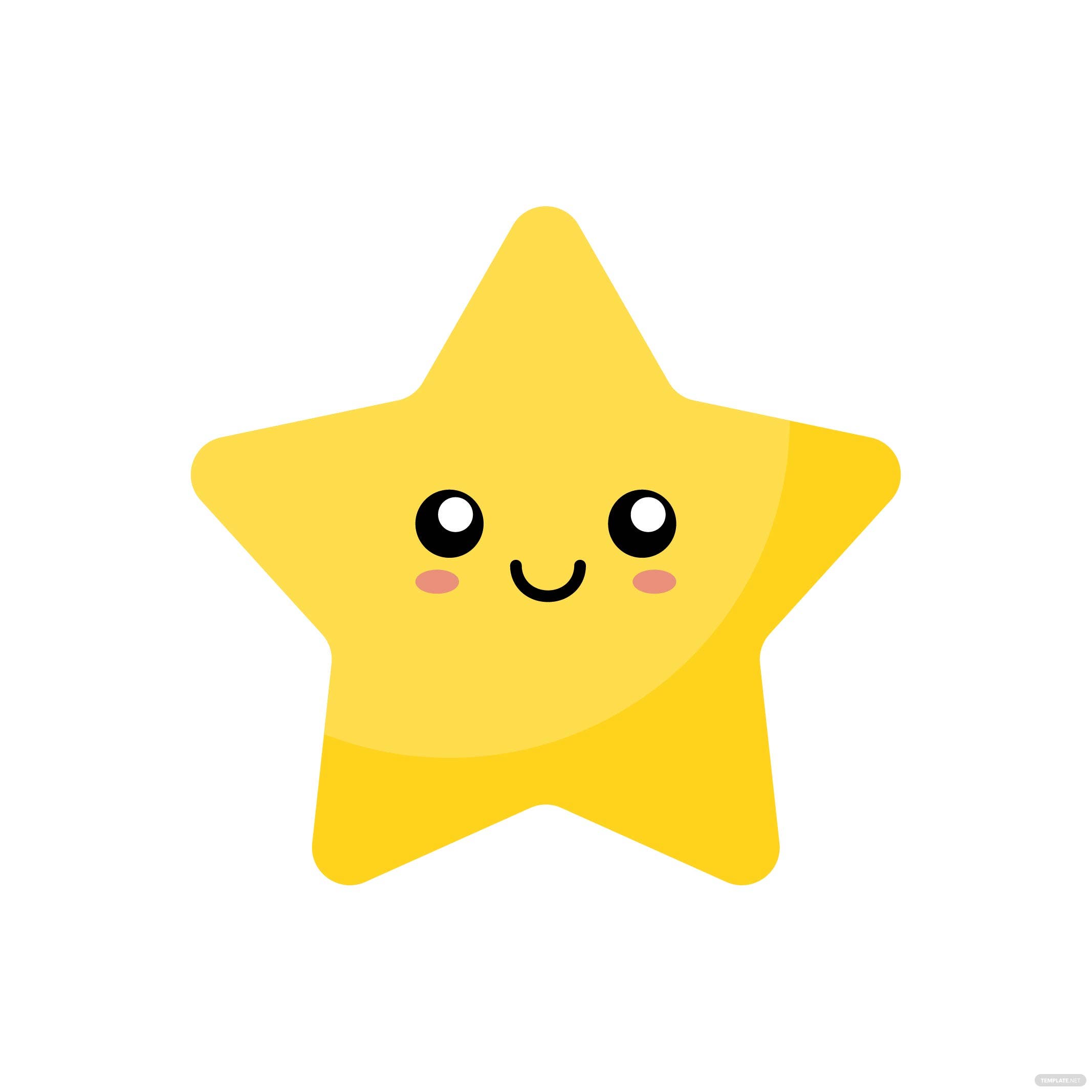 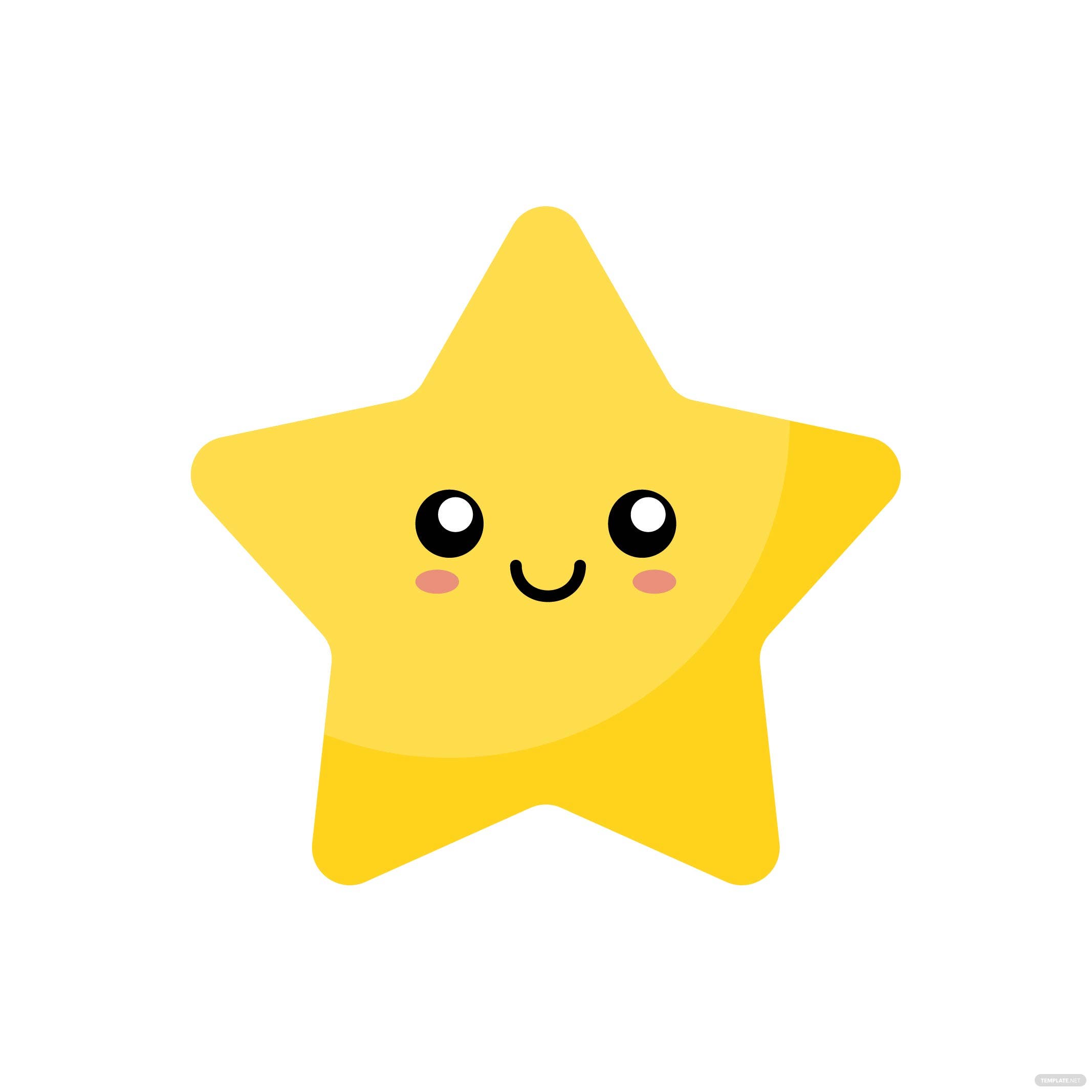 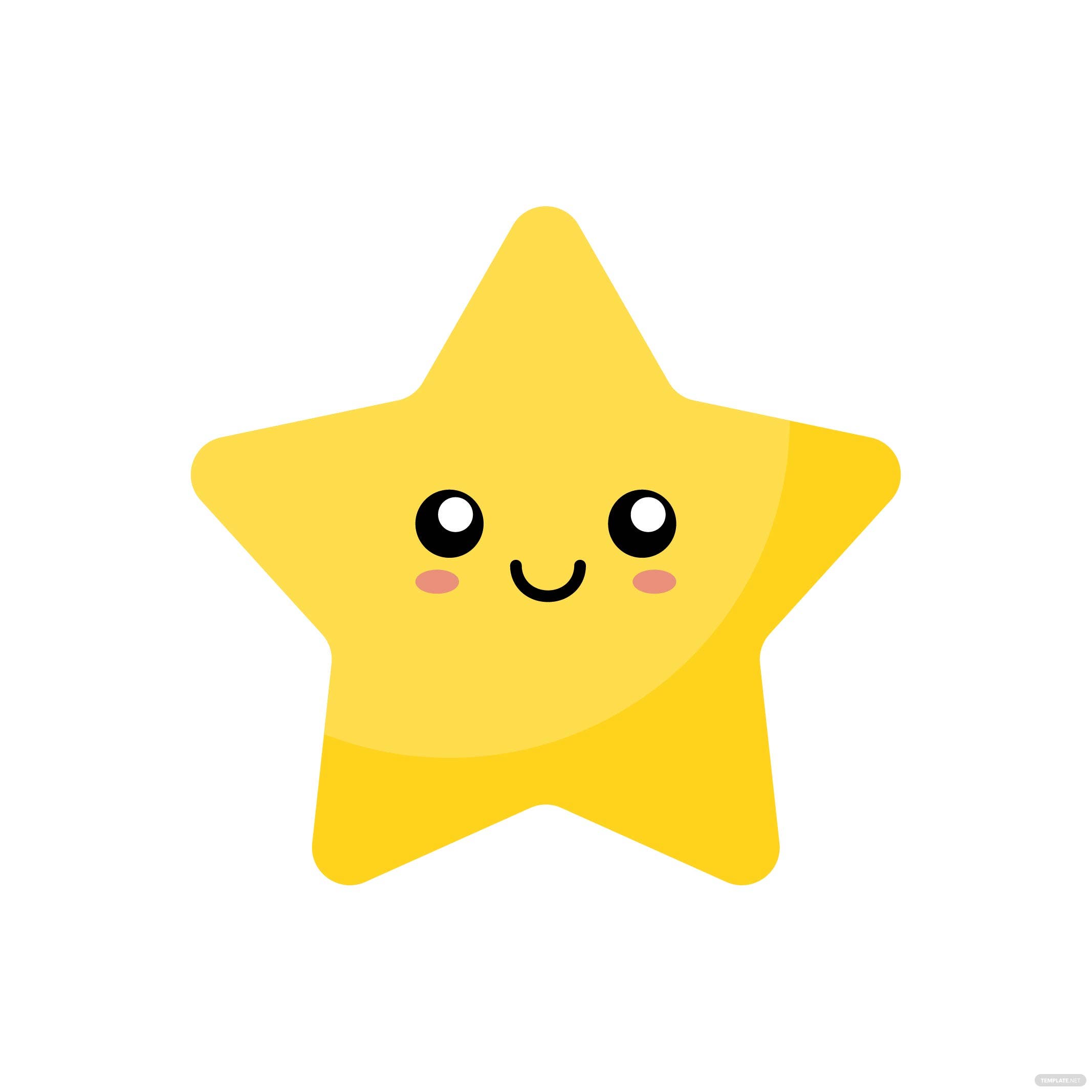 Find the odd one out.
big eyes
tall
a round face
A
B
C
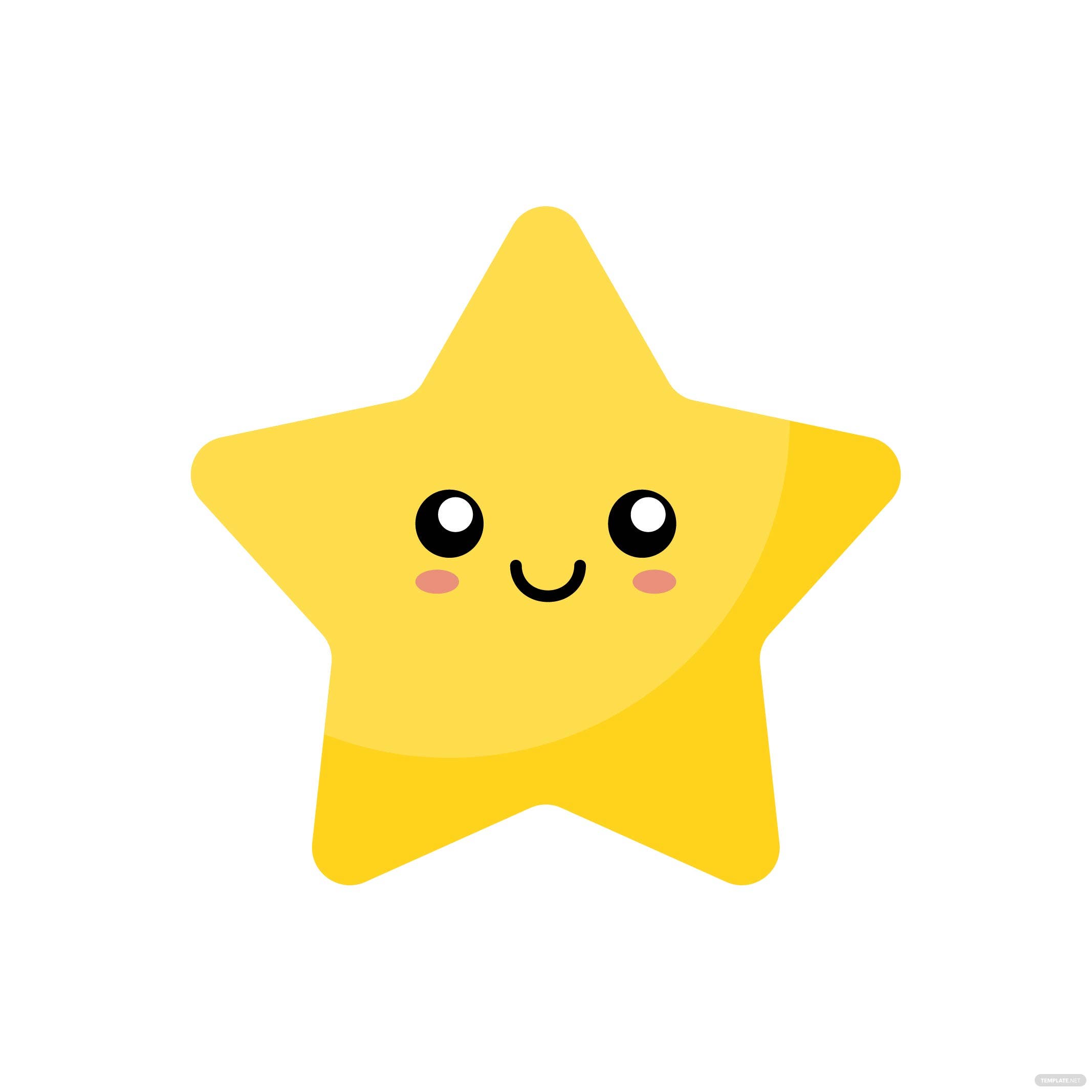 Find the odd one out.
big eyes
slim
big
A
B
C
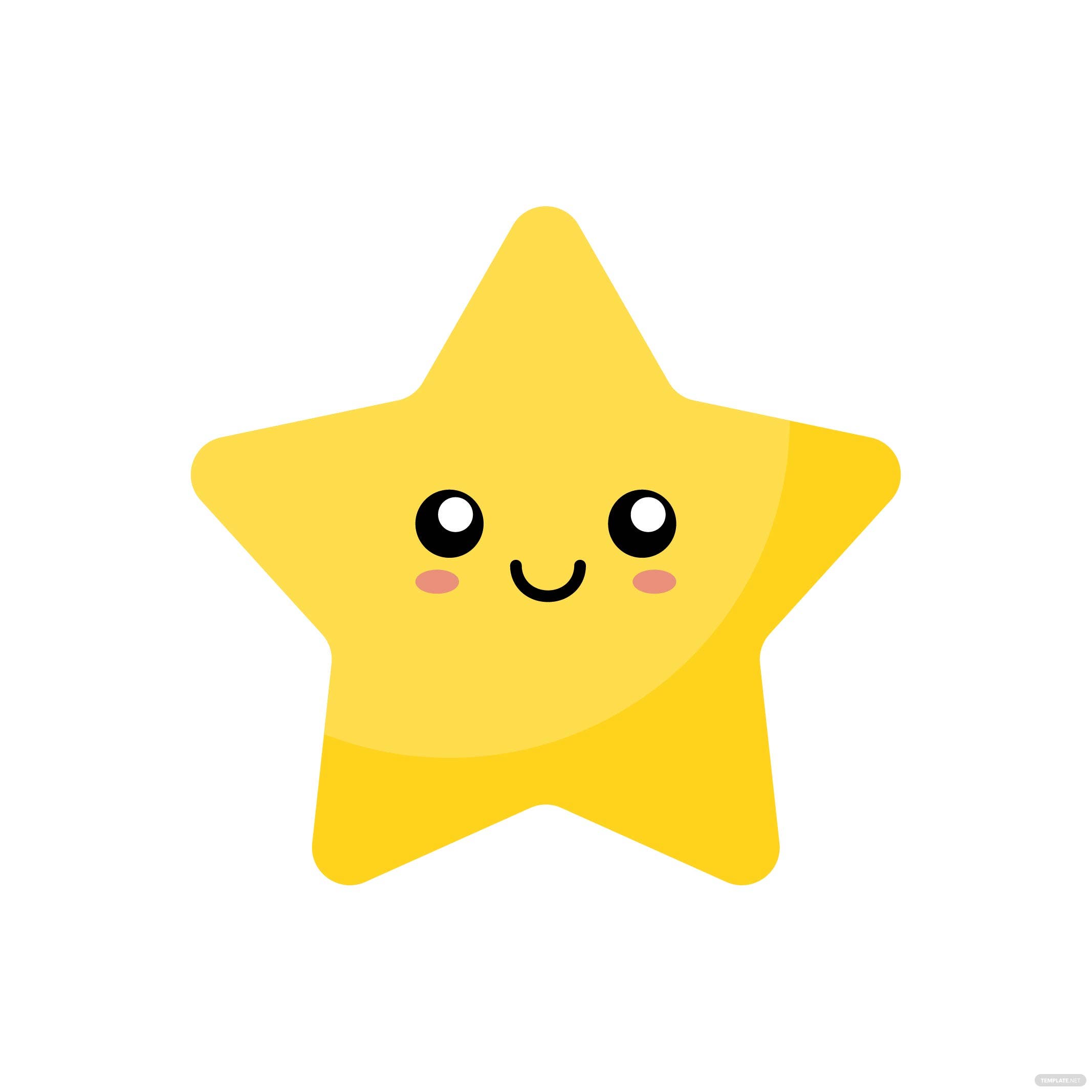 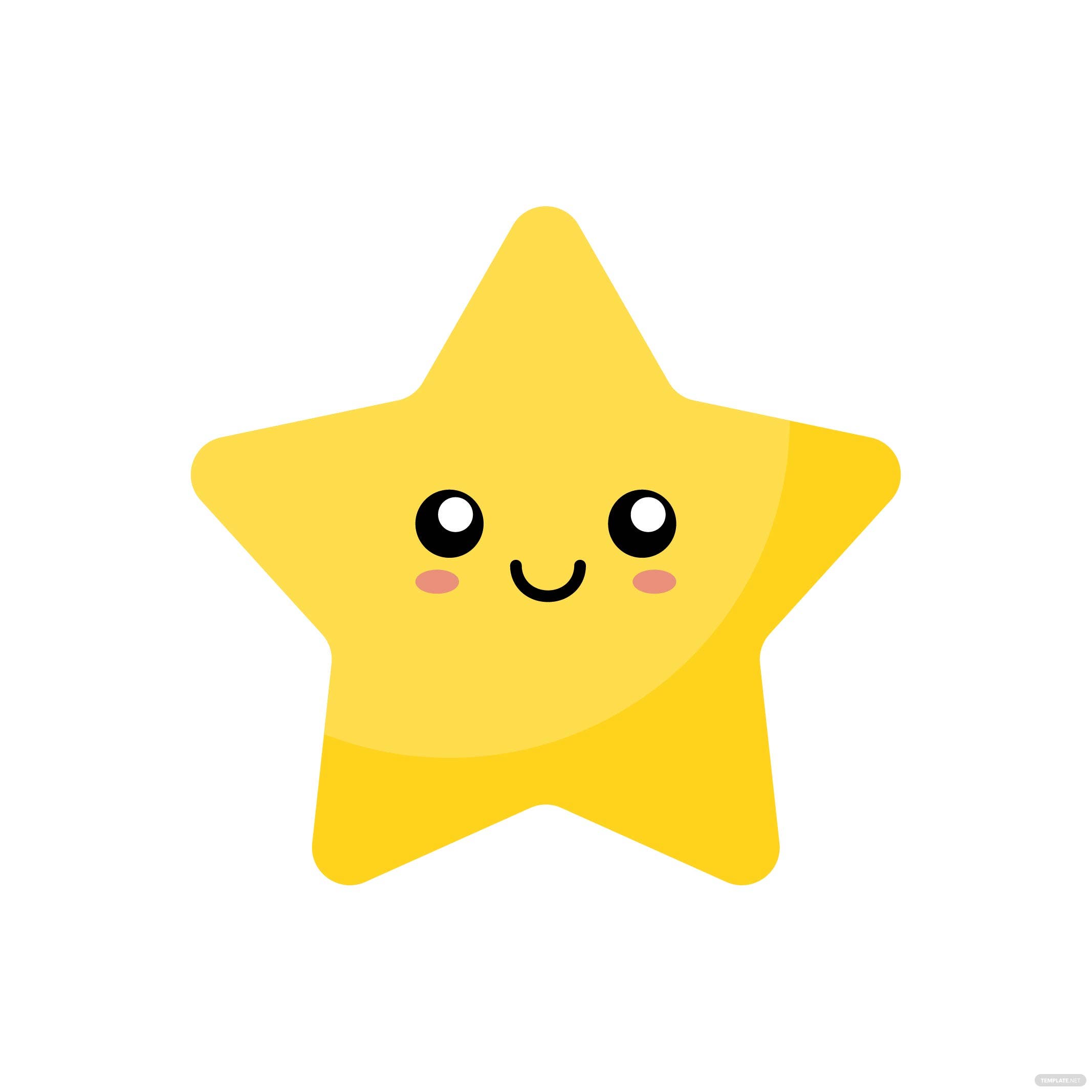 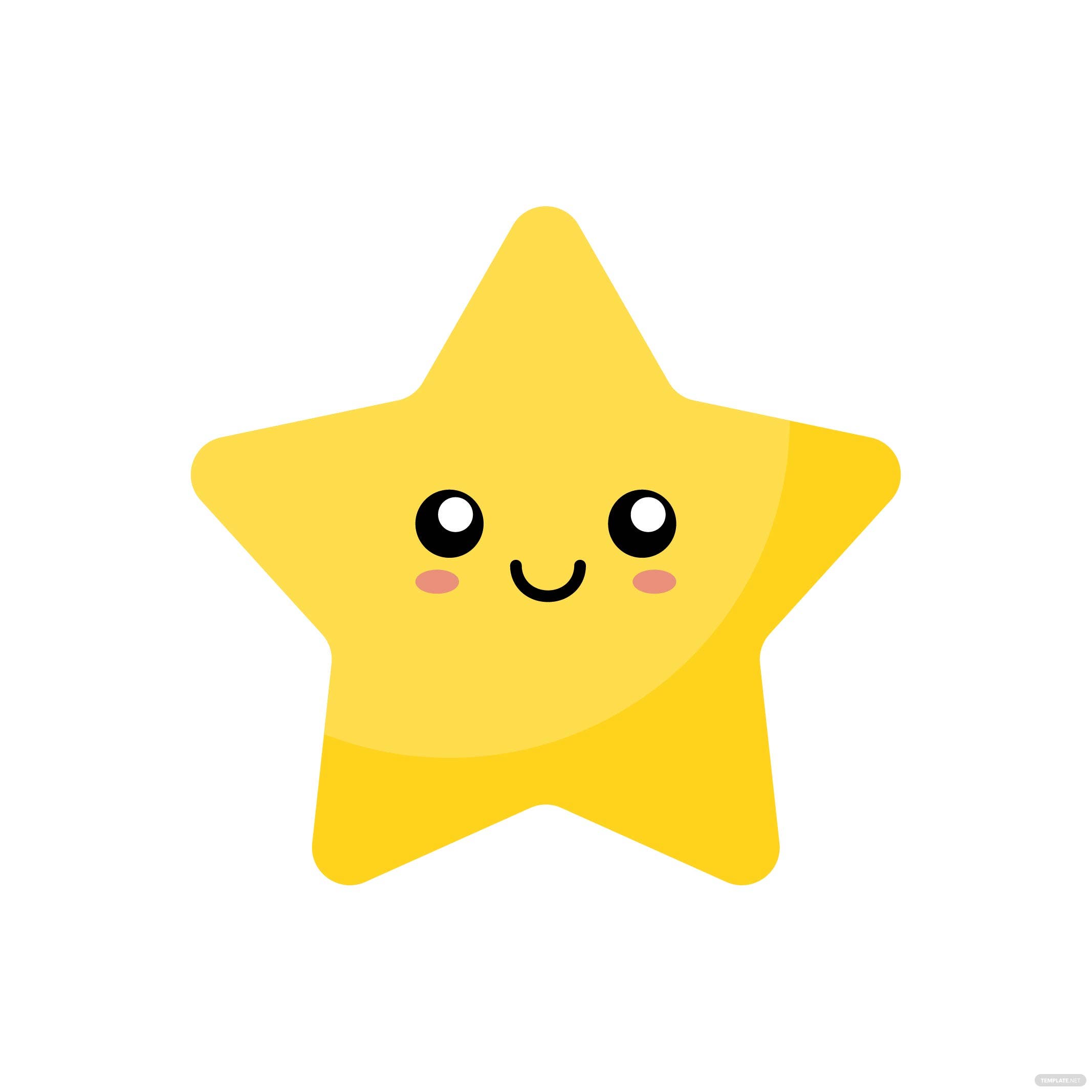 Find the odd one out.
has
she
is
A
B
C
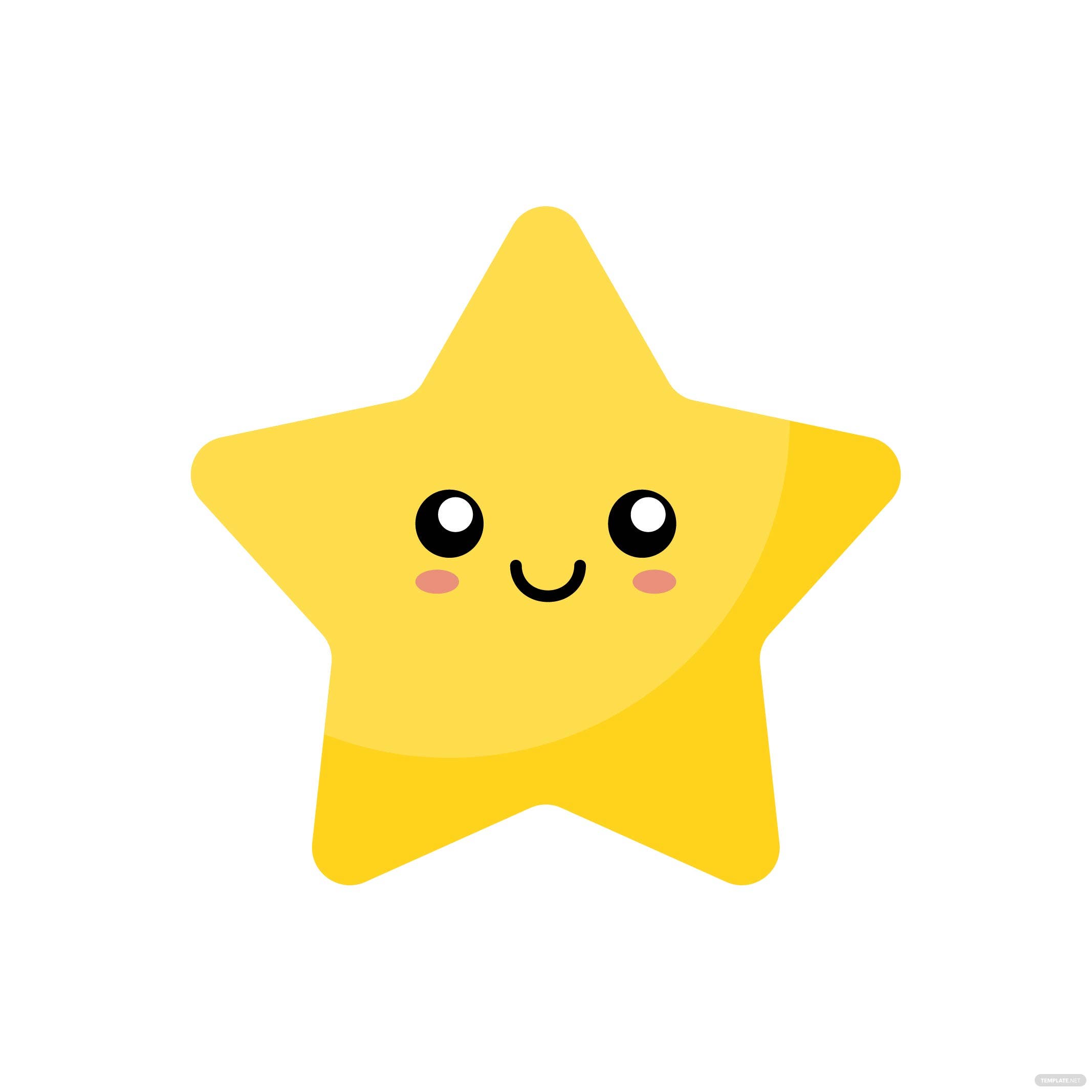 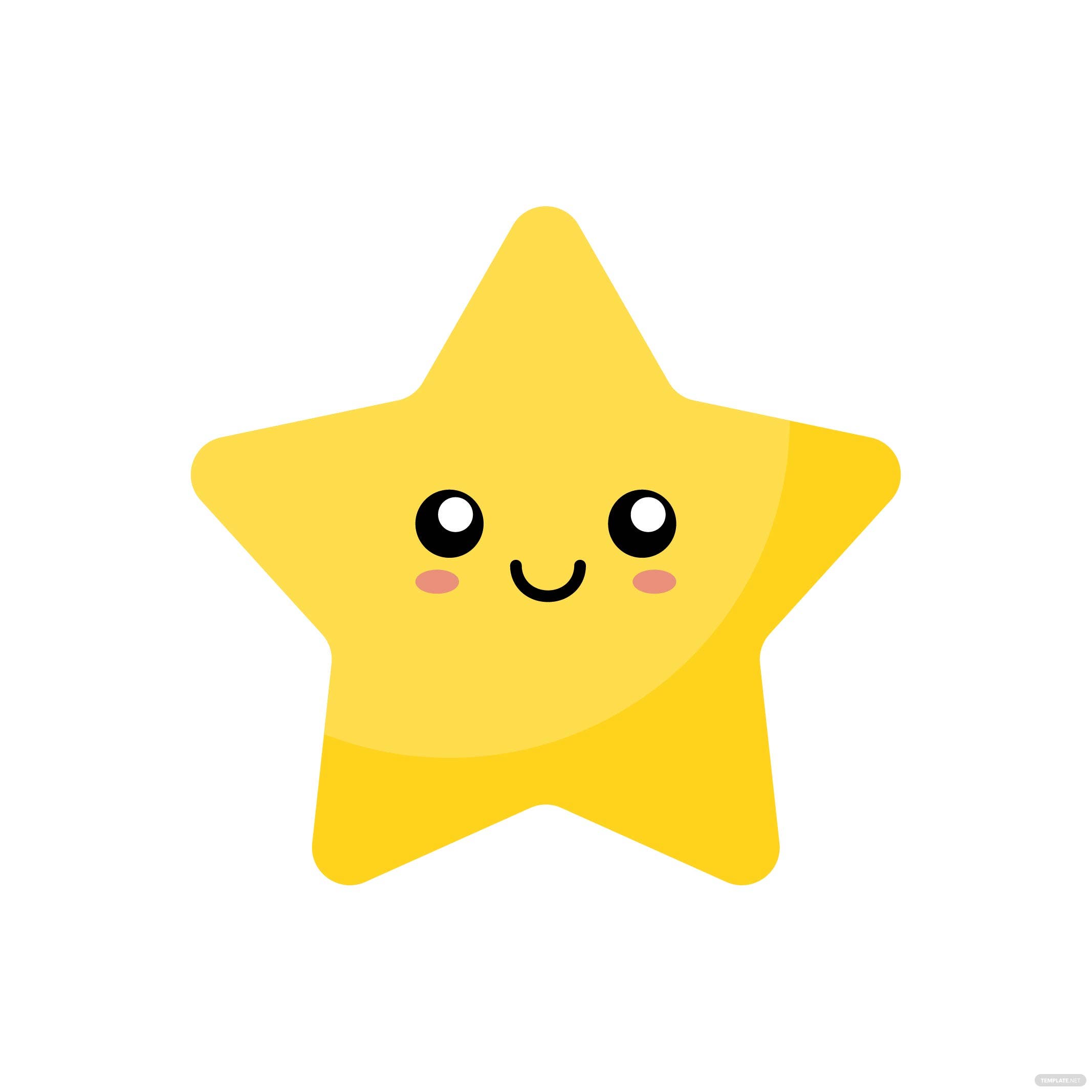 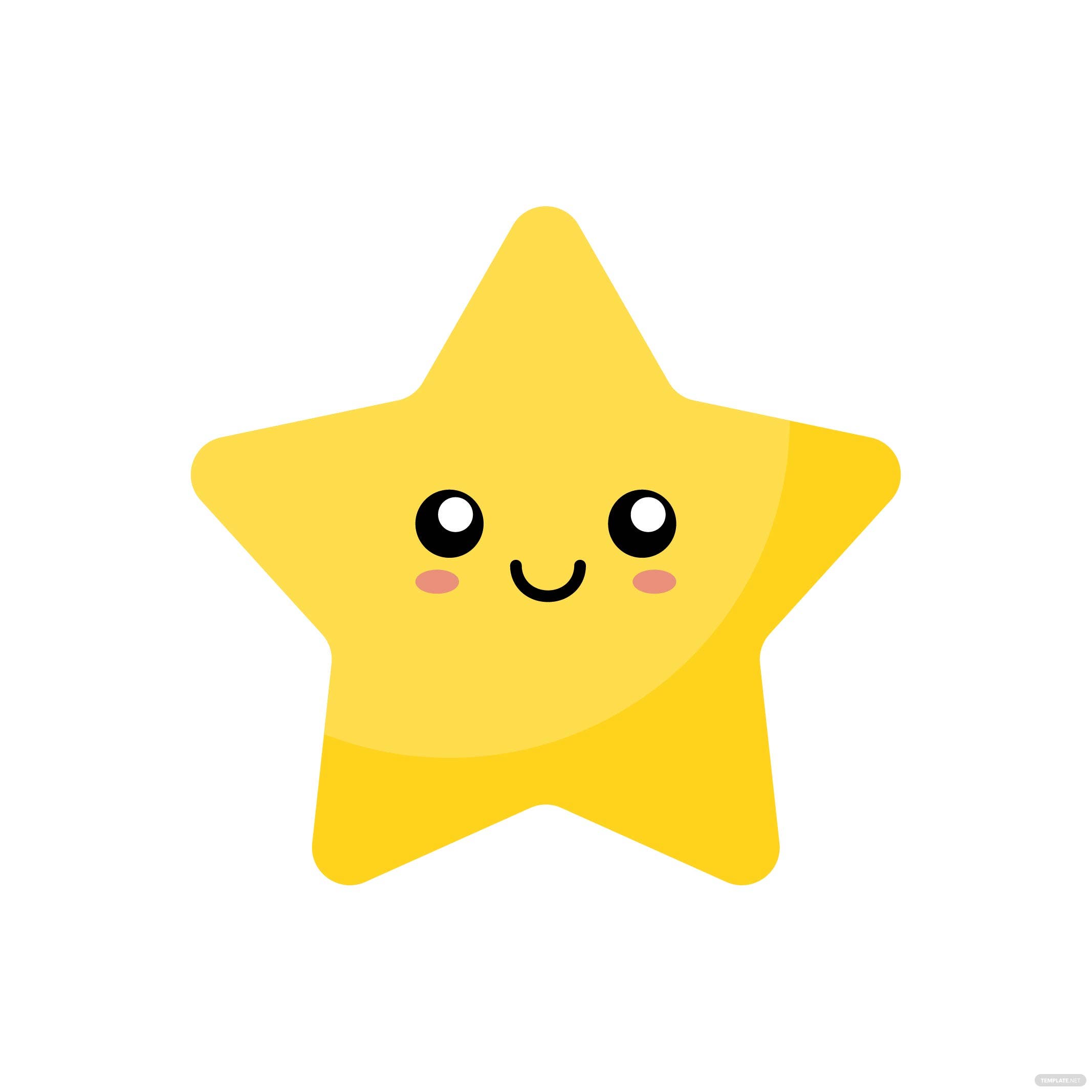 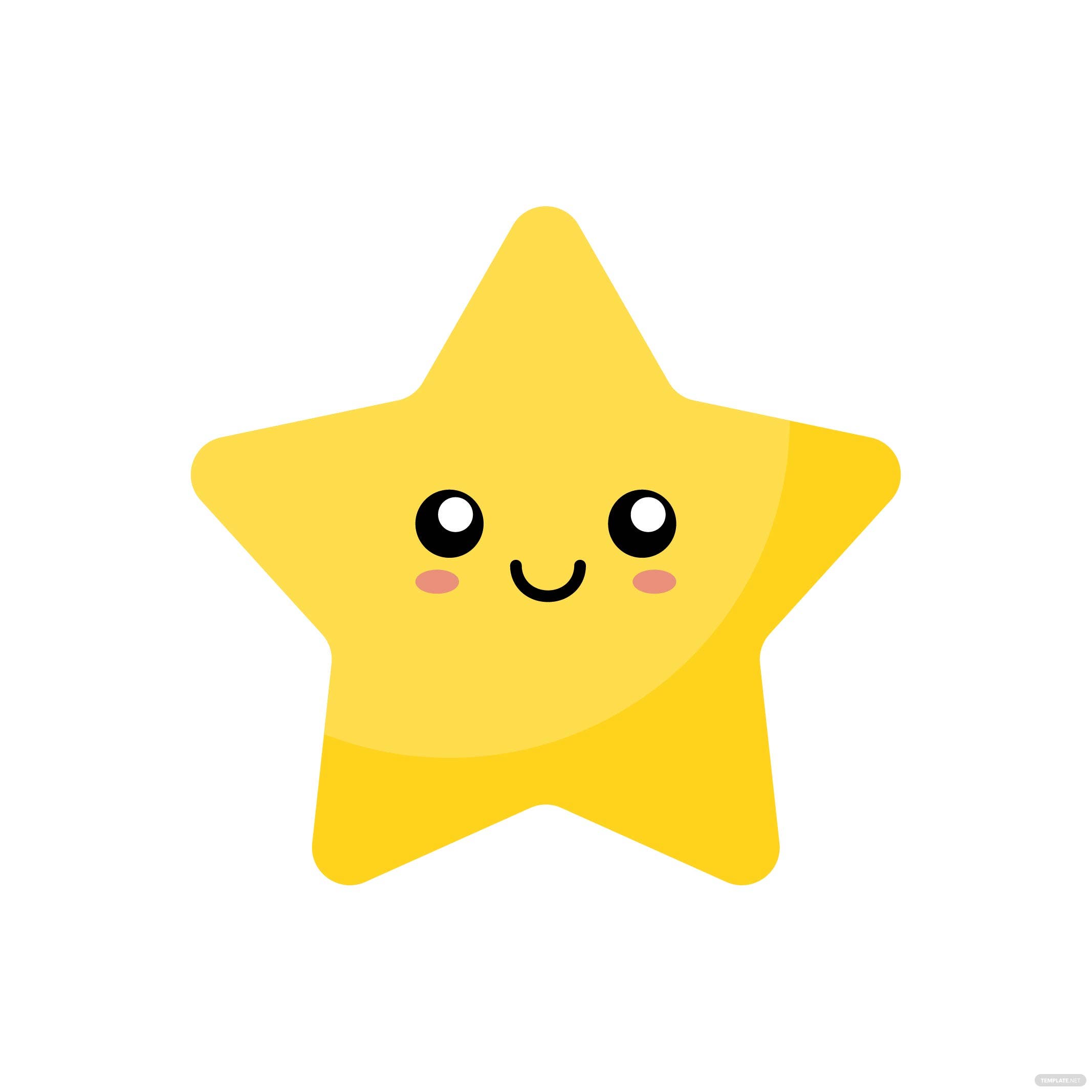 Find the odd one out.
mother
round
sister
A
B
C
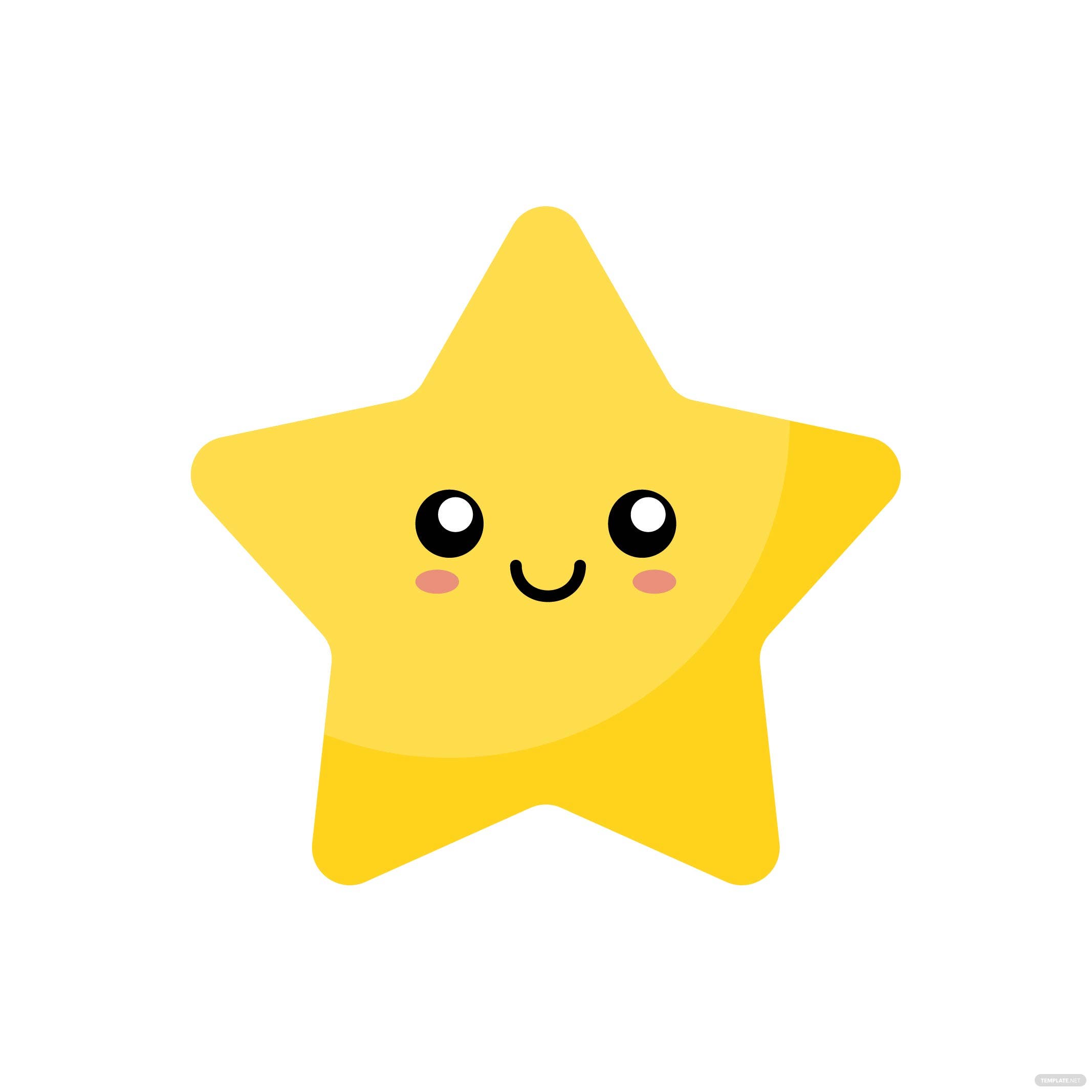 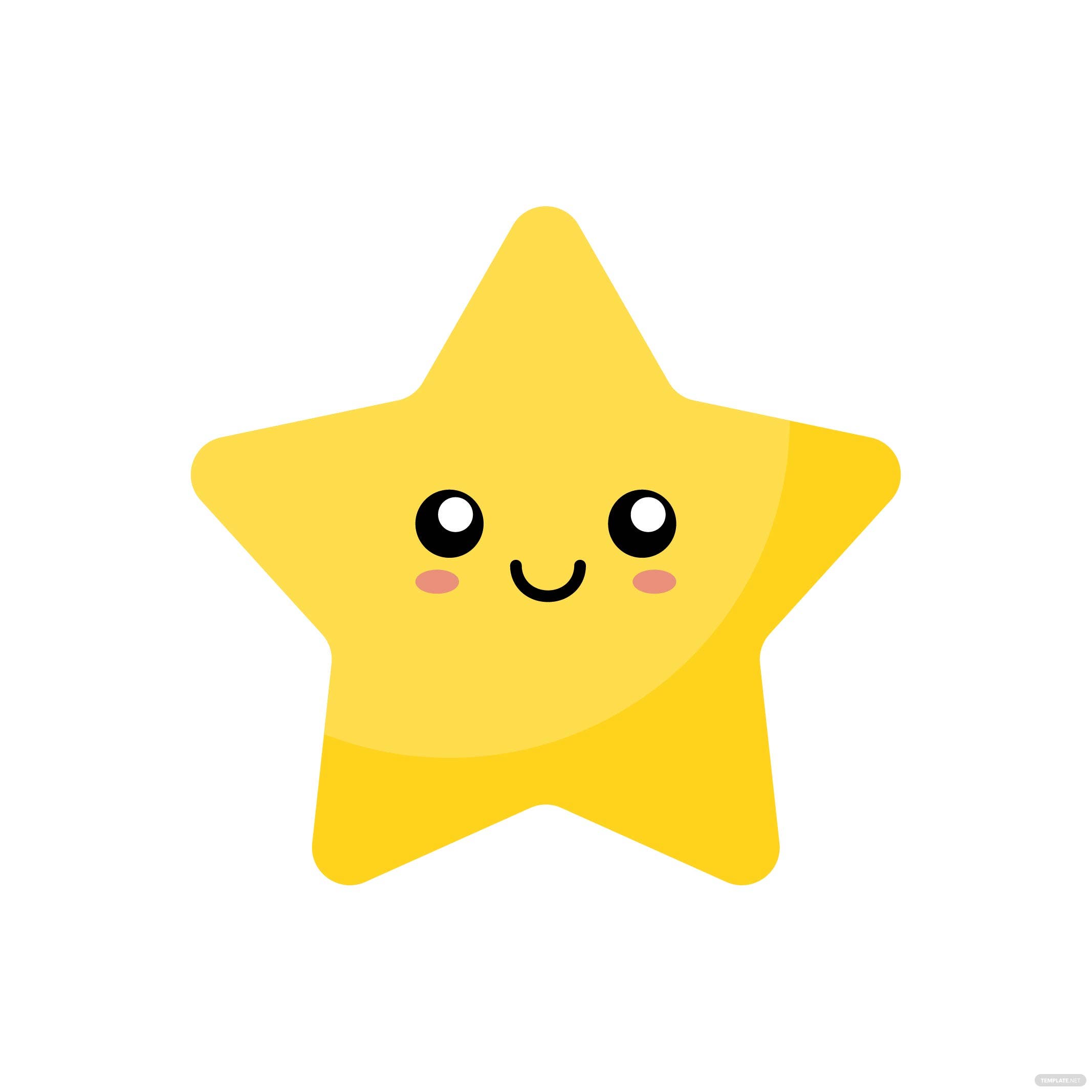 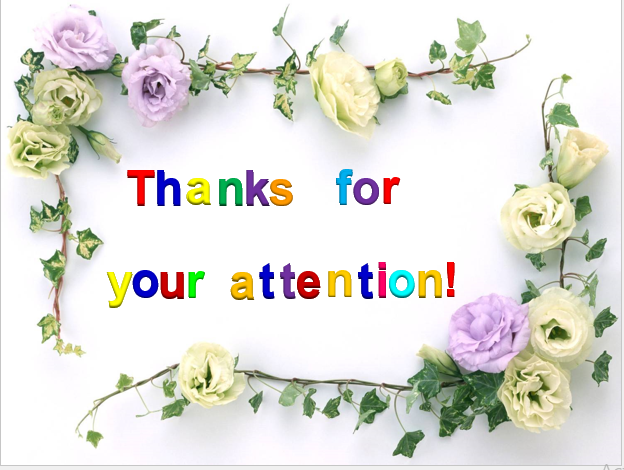 r
f
o
k
T
a
n
h
r
s
a
f
o
k
T
n
h
s
n
!
i
n
o
o
r
t
u
e
t
t
y
!
n
i
n
o
o
a
r
t
u
e
t
t
y
a